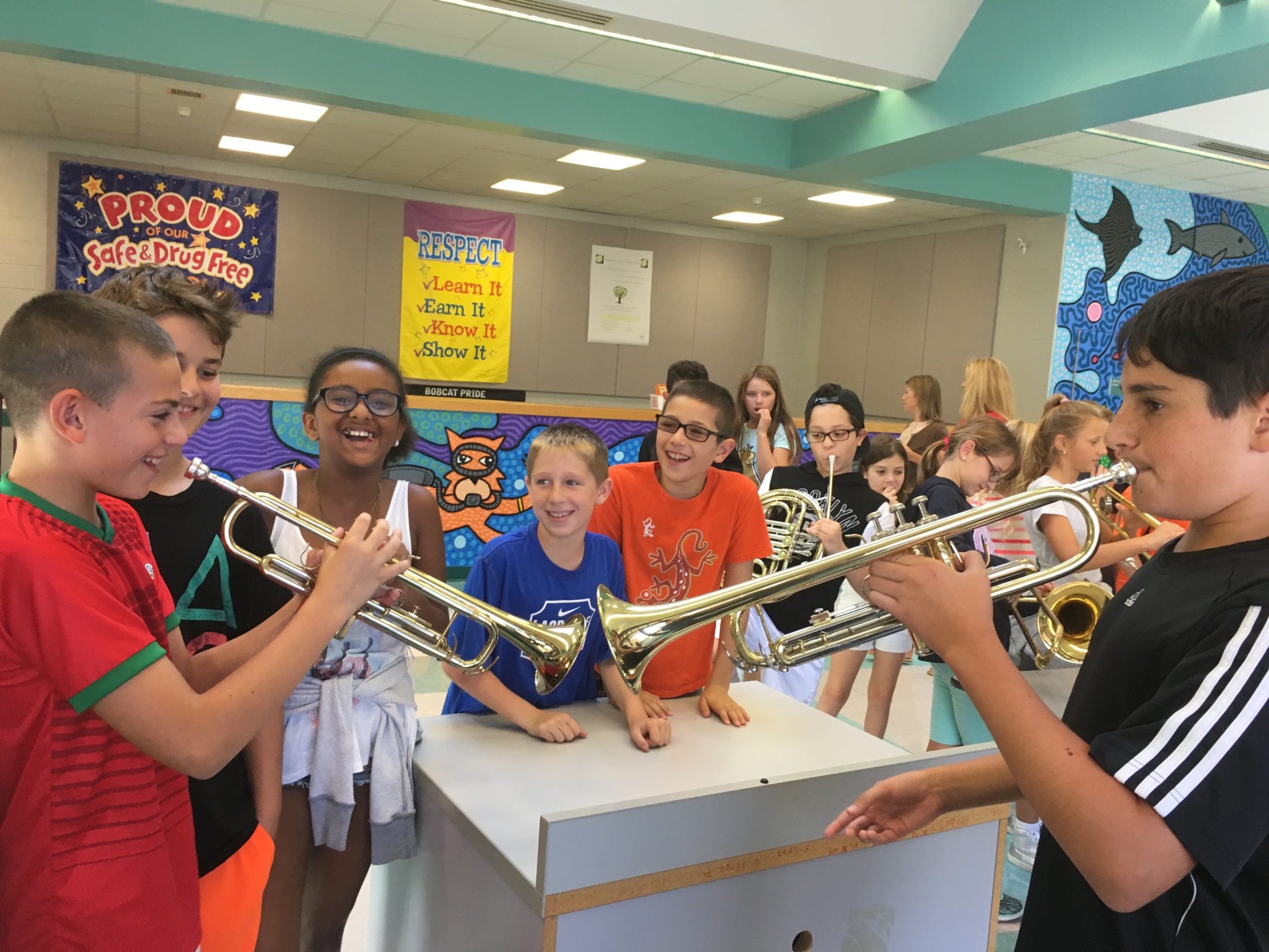 HBS Instrument Petting Zoo
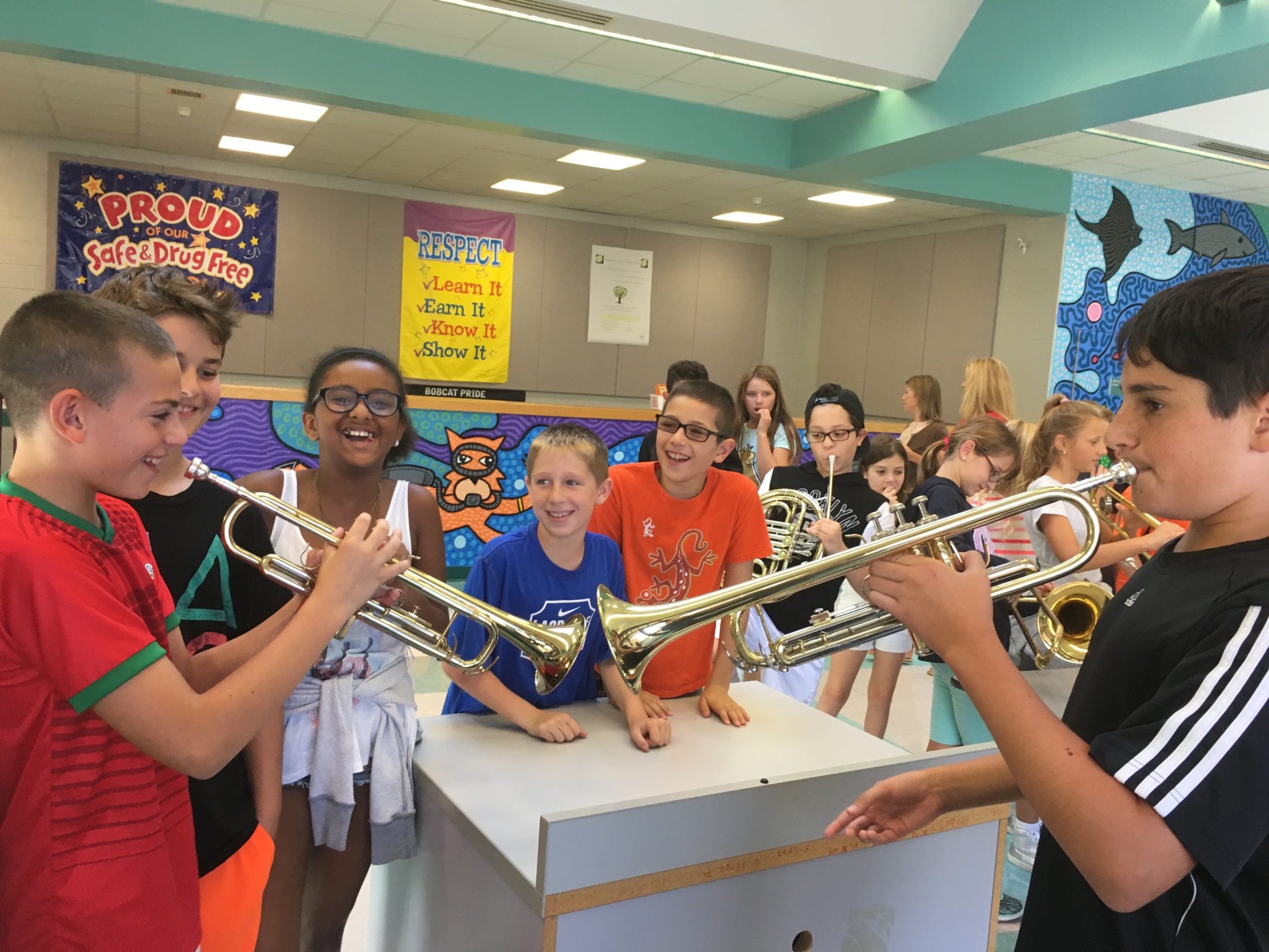 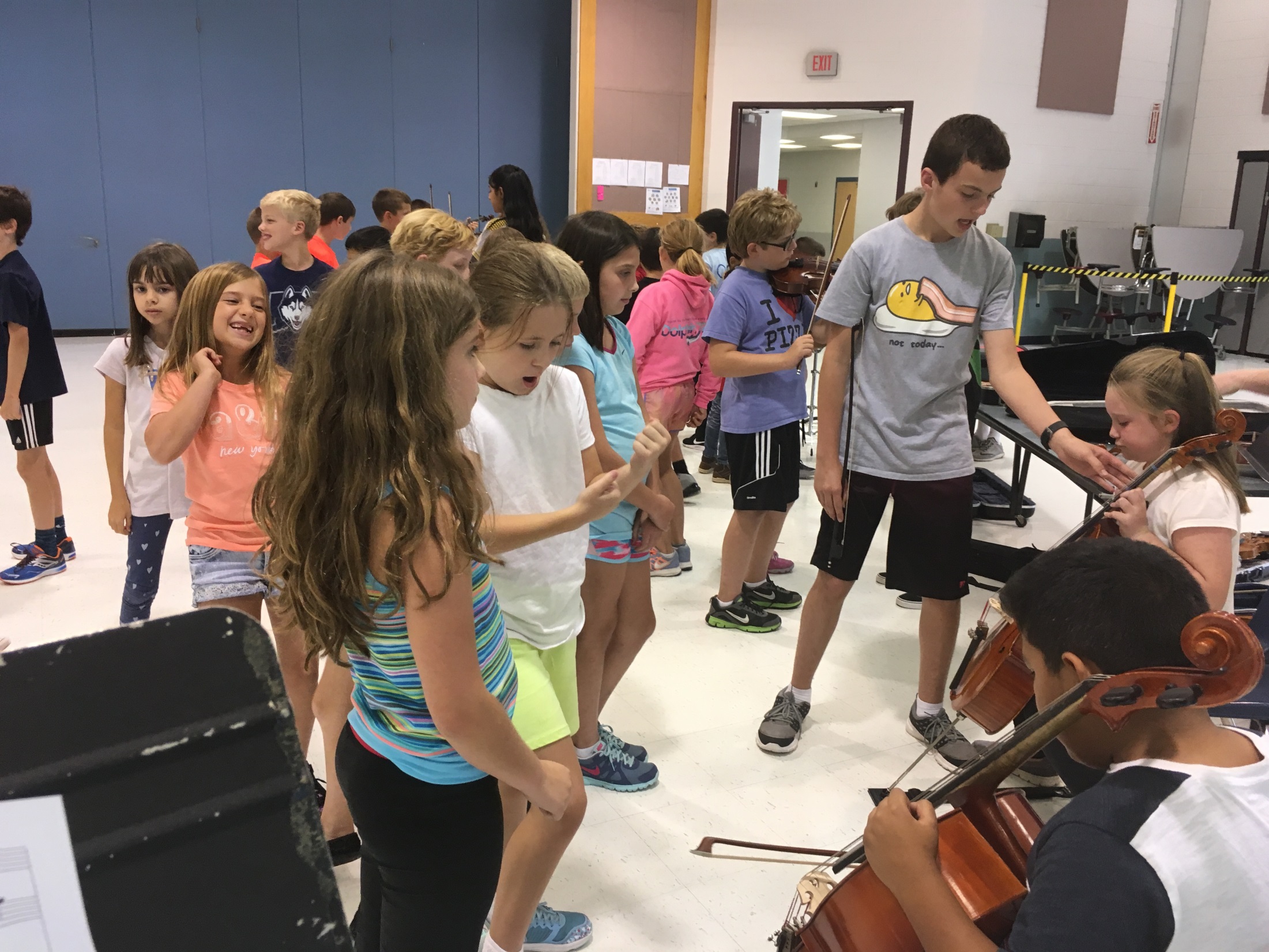 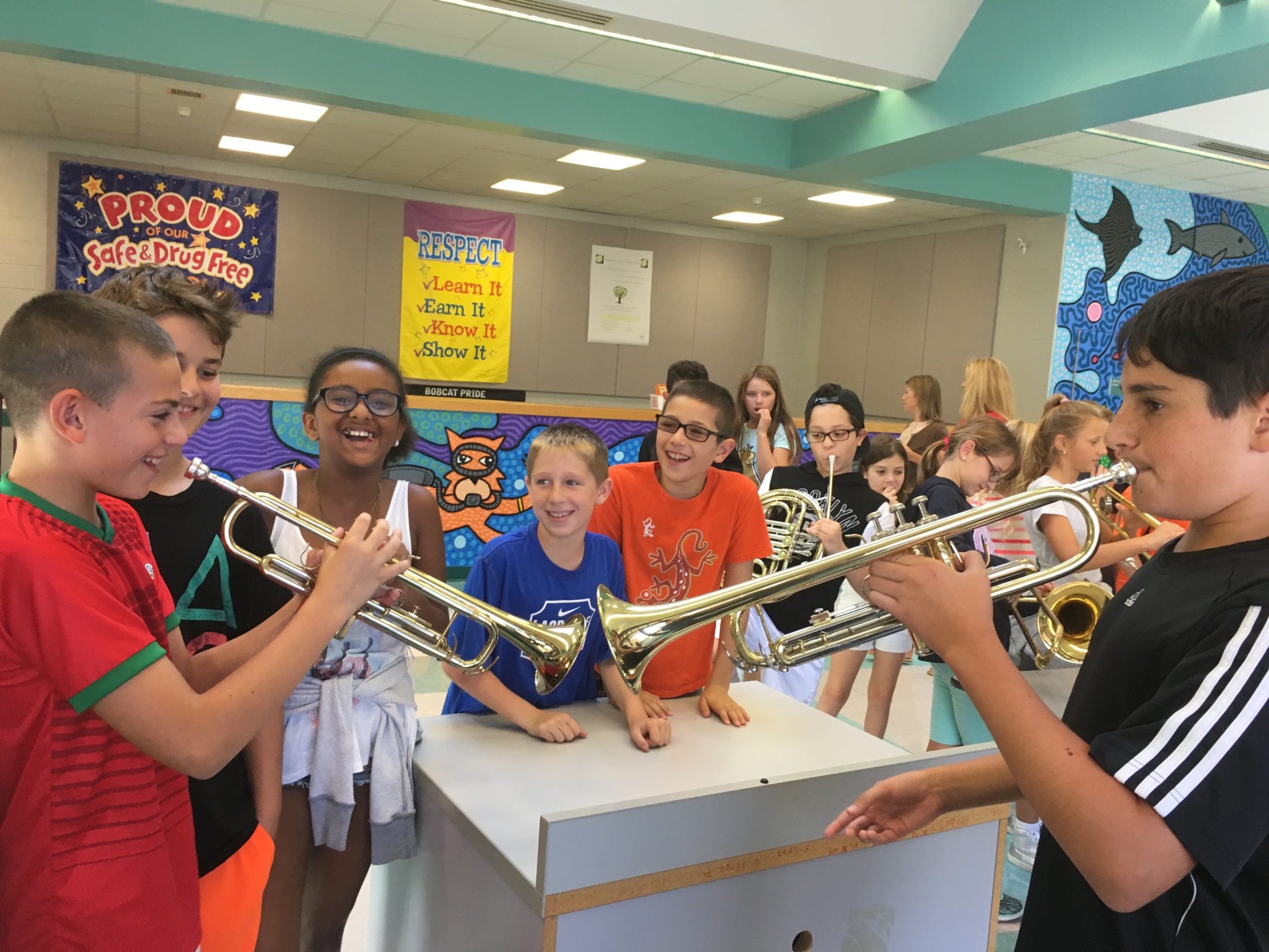 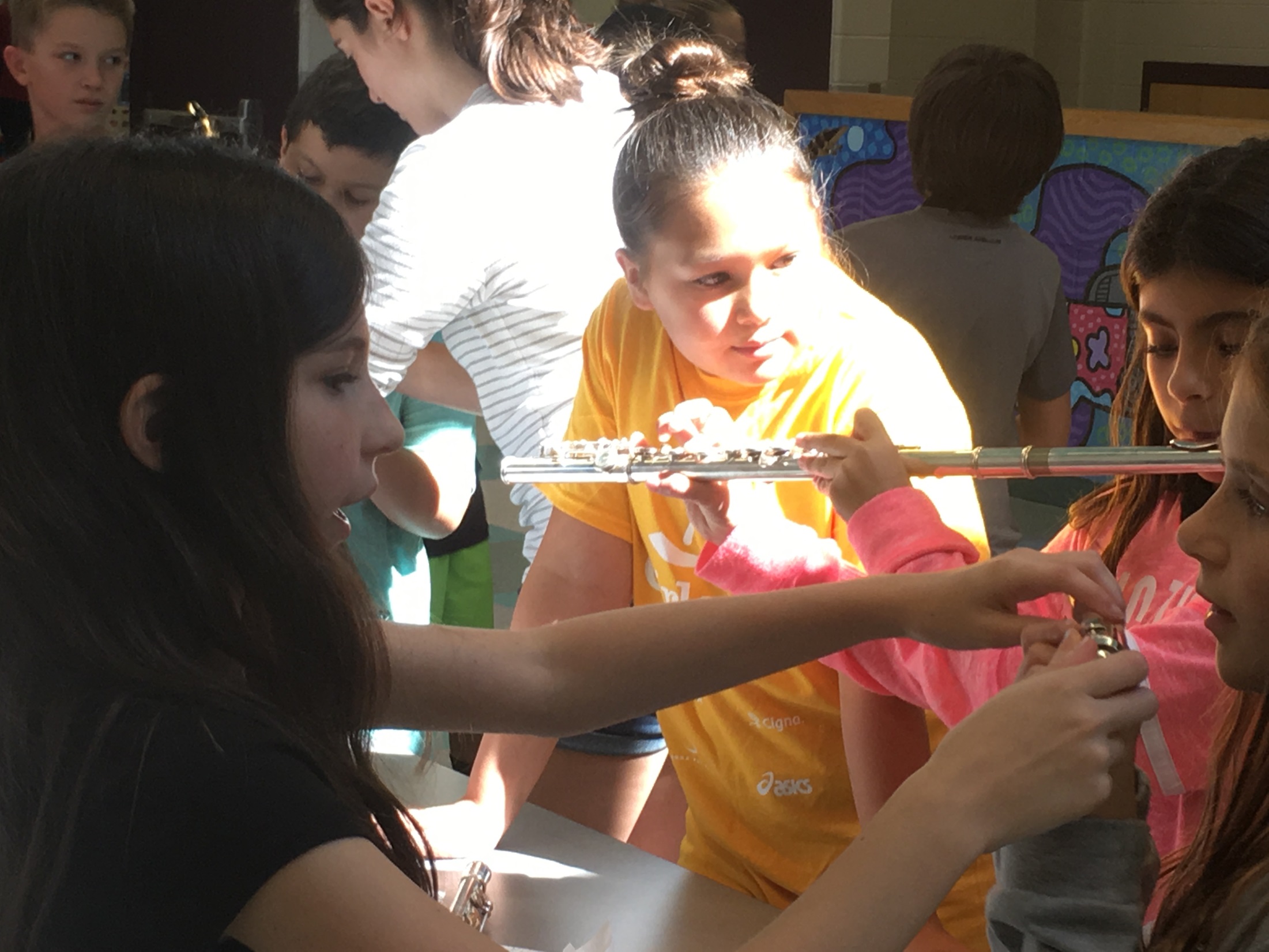 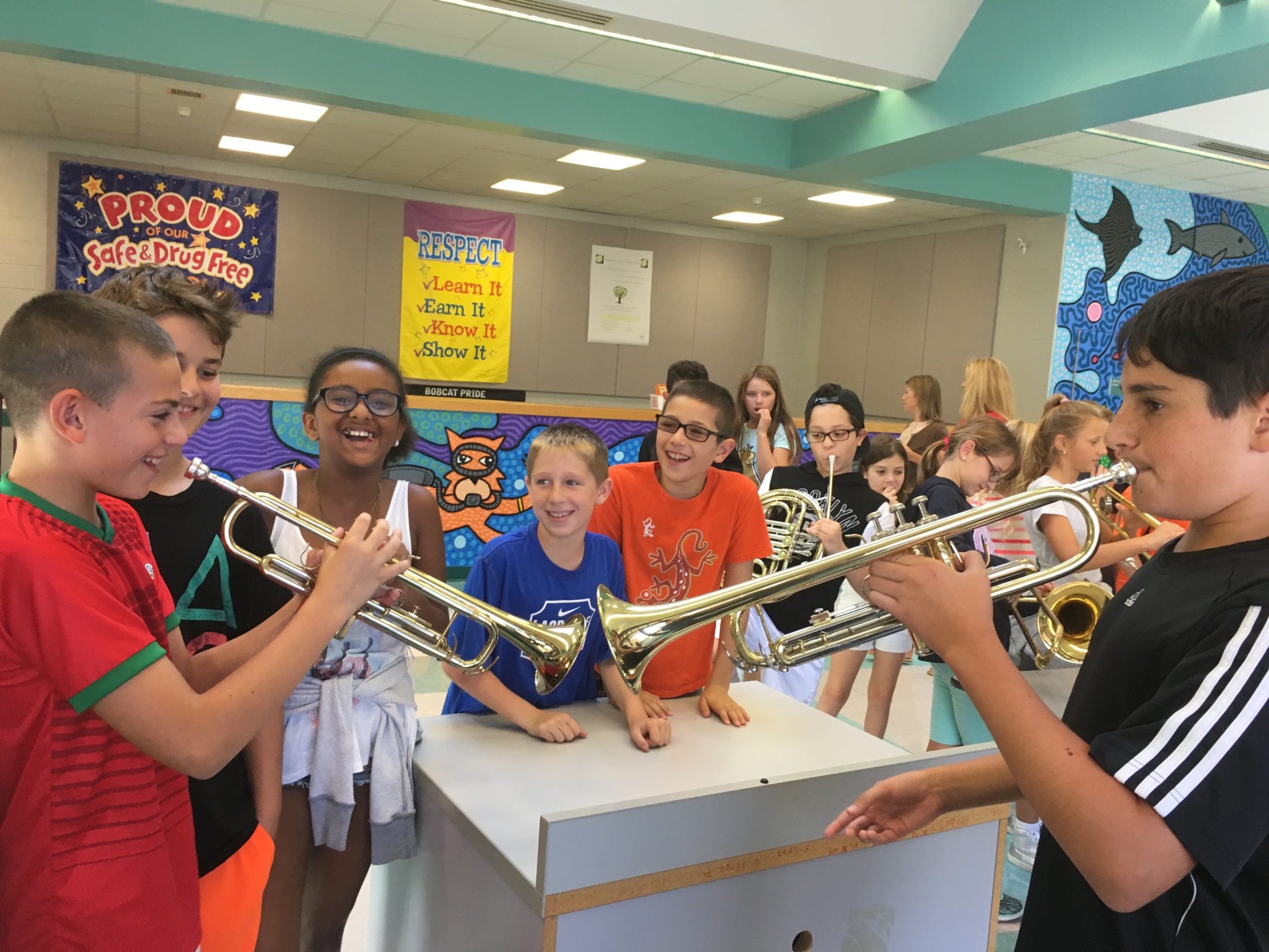 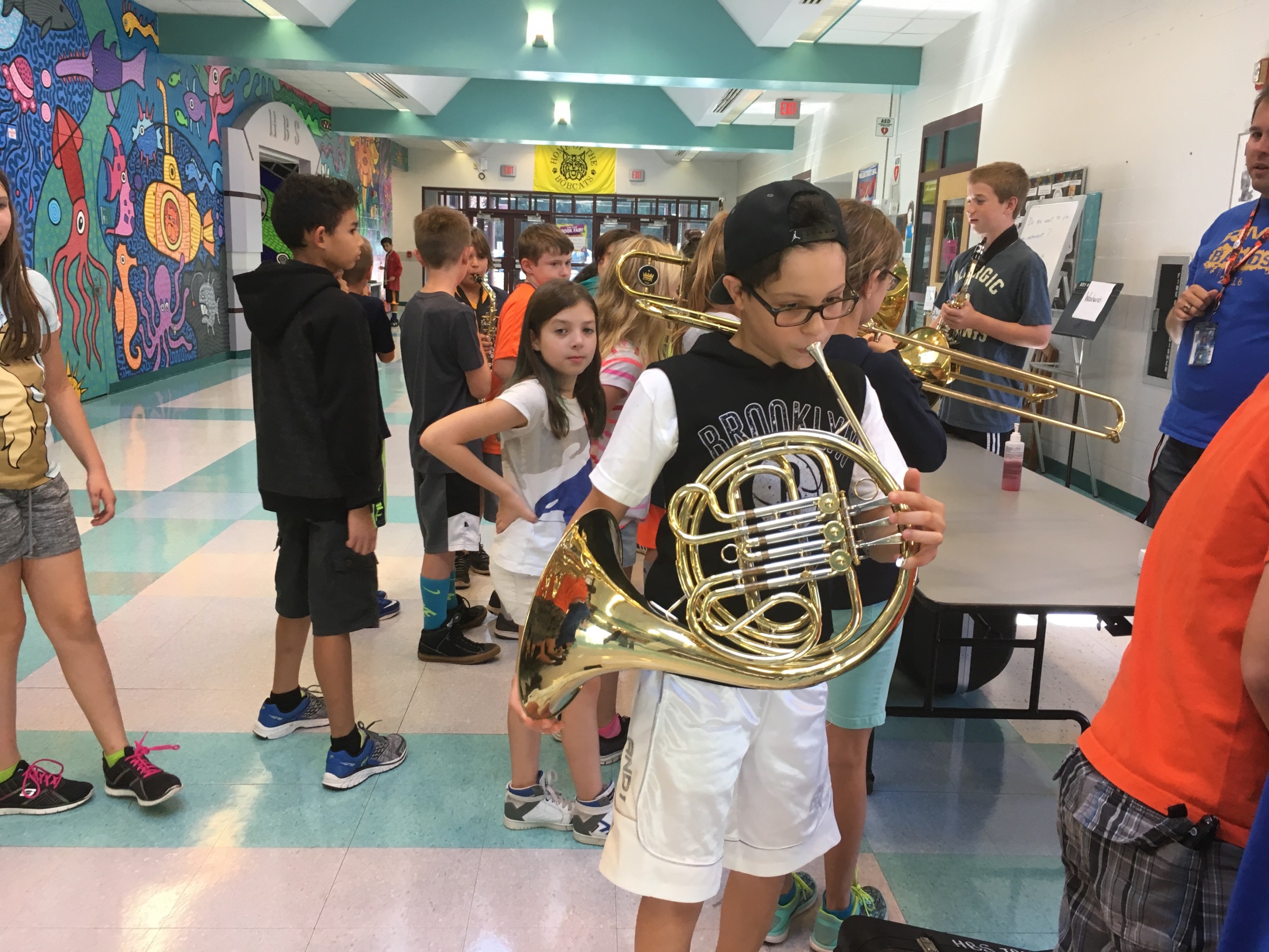 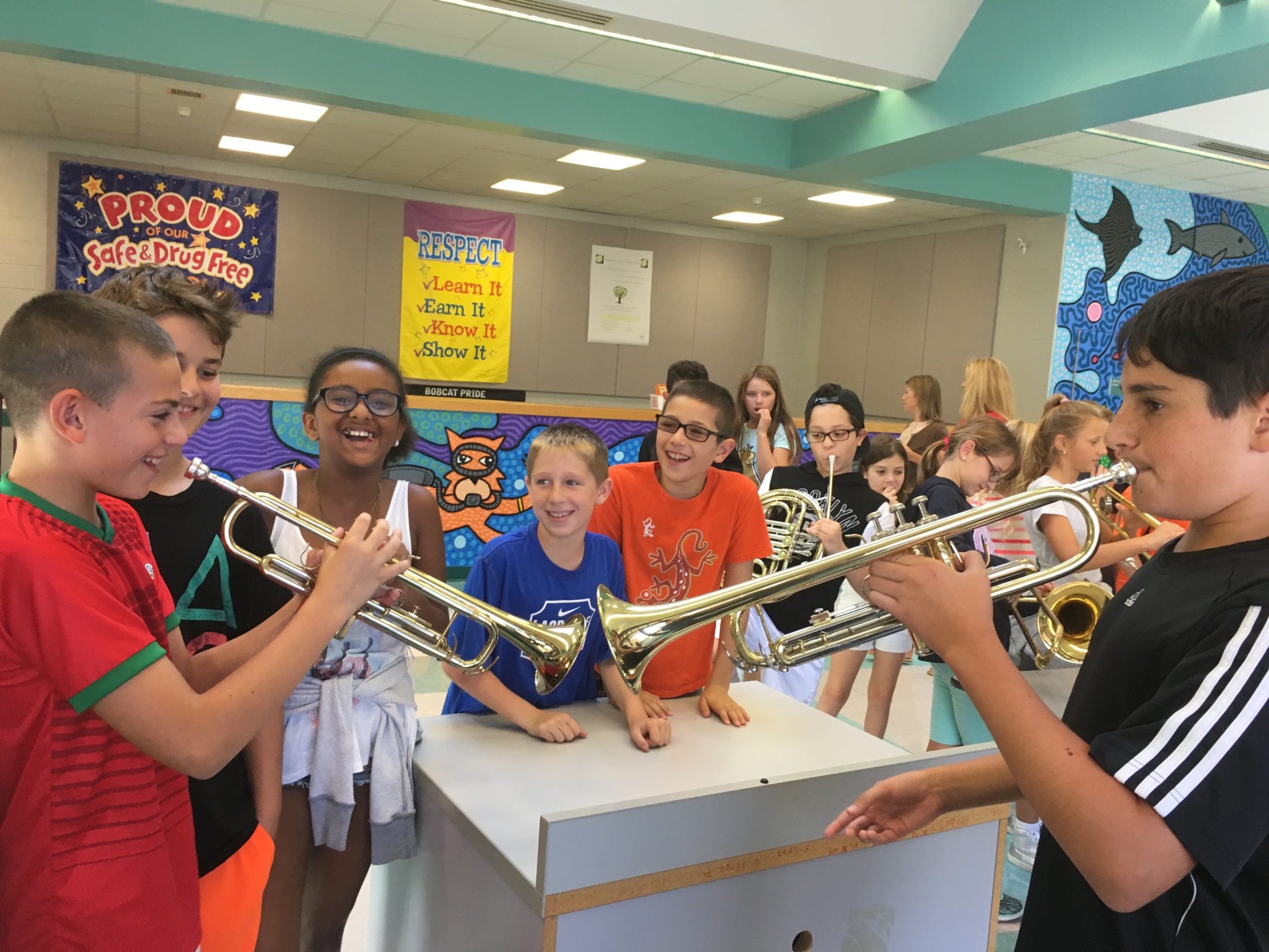 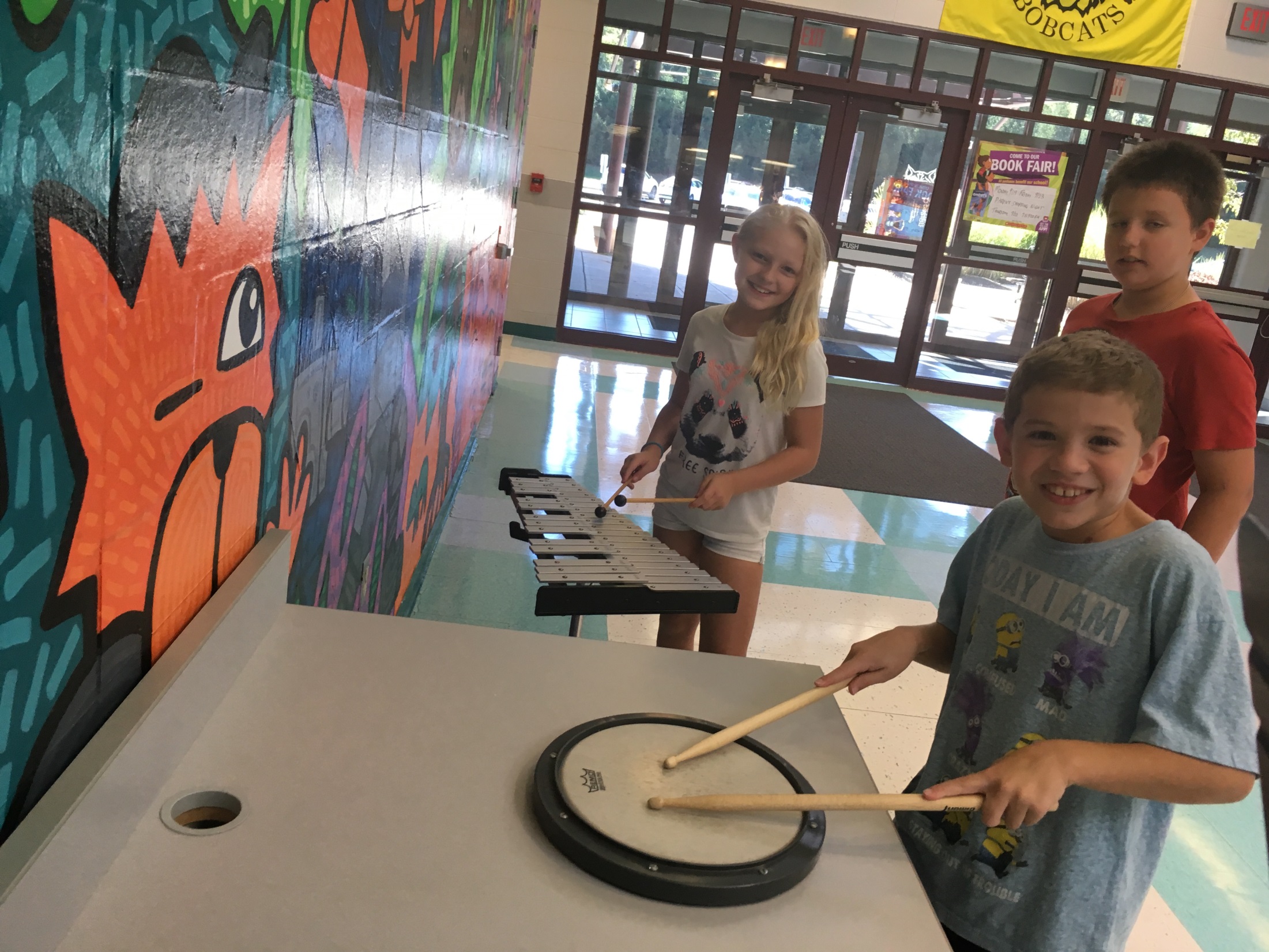 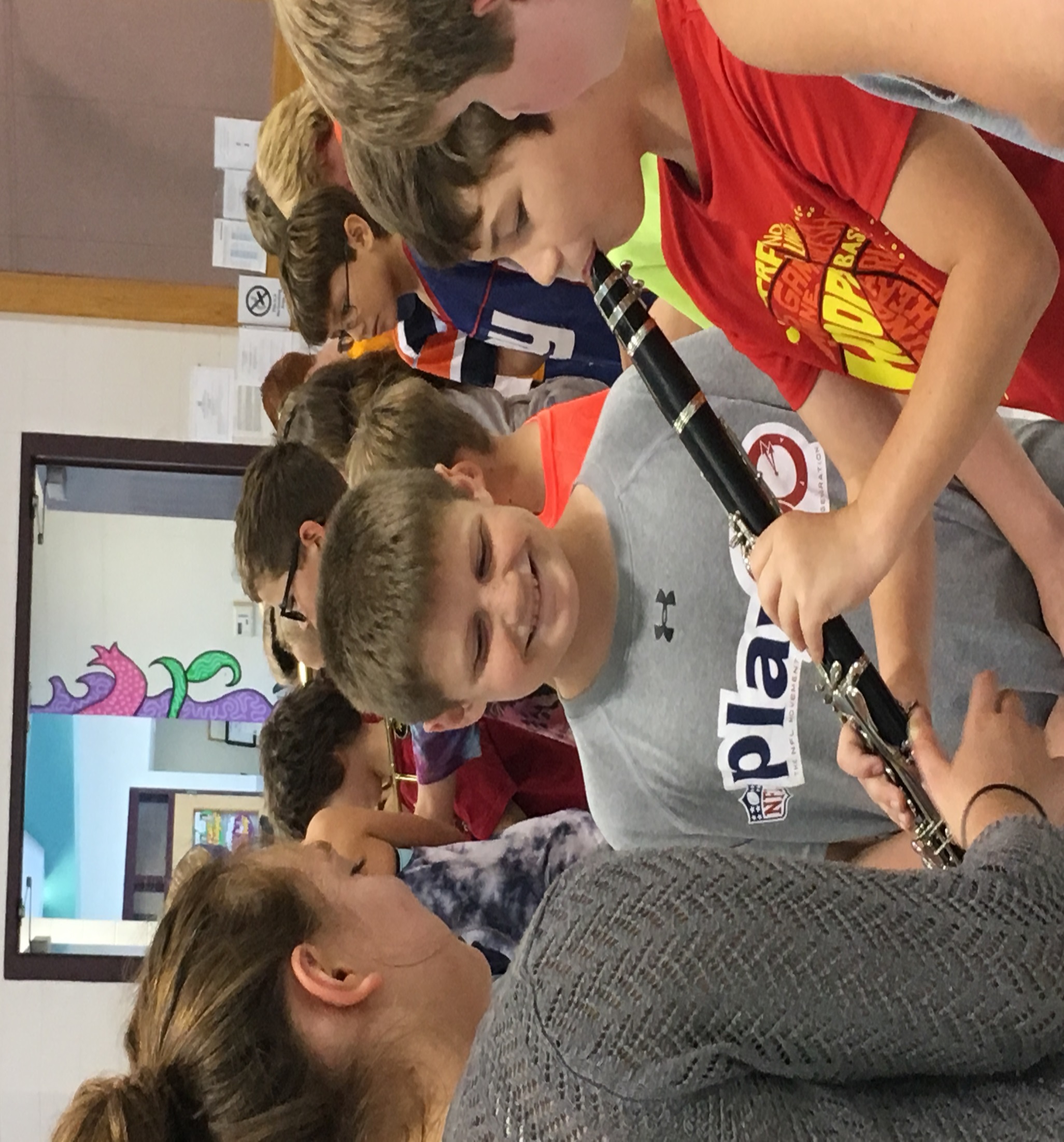 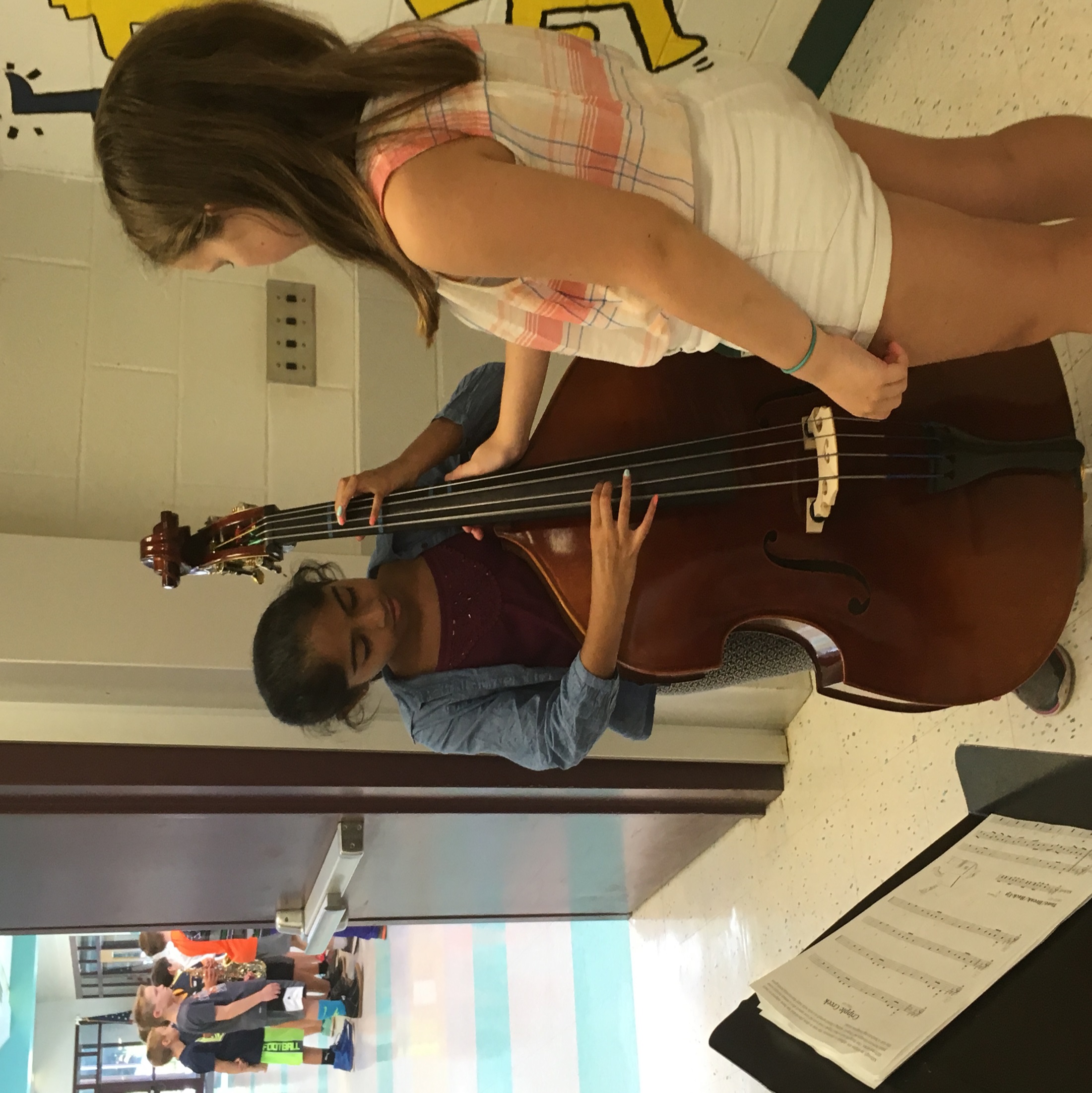 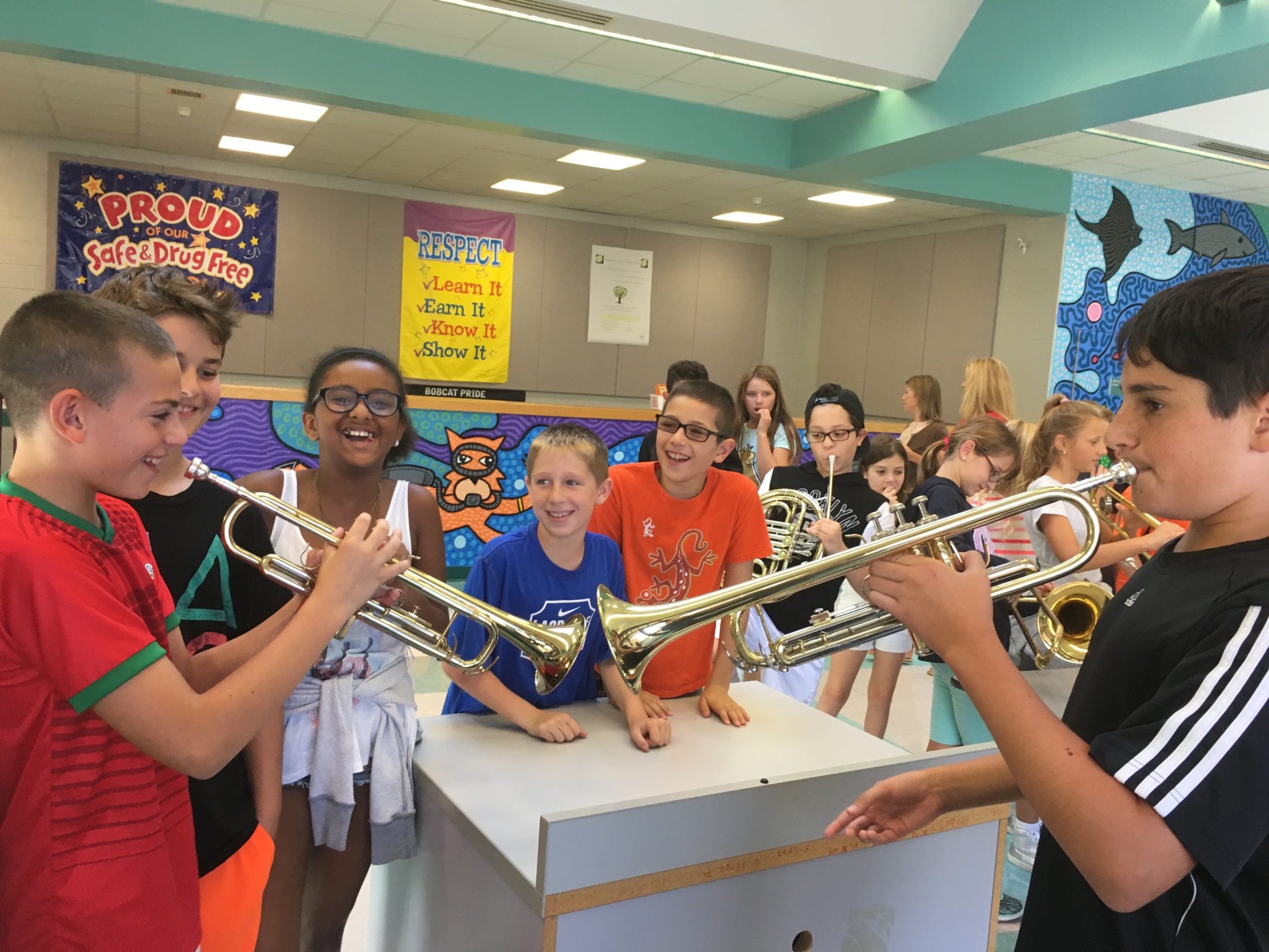 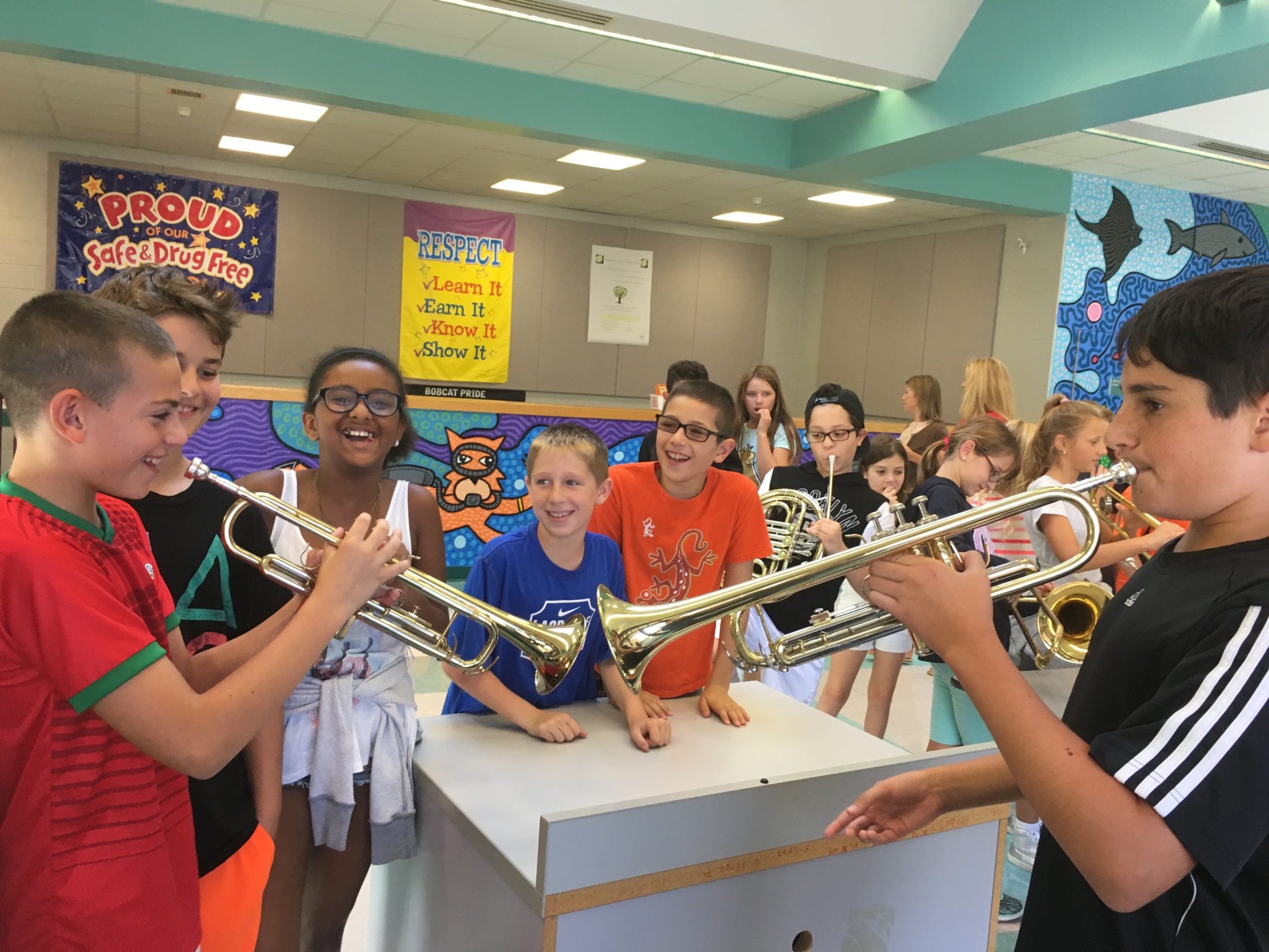 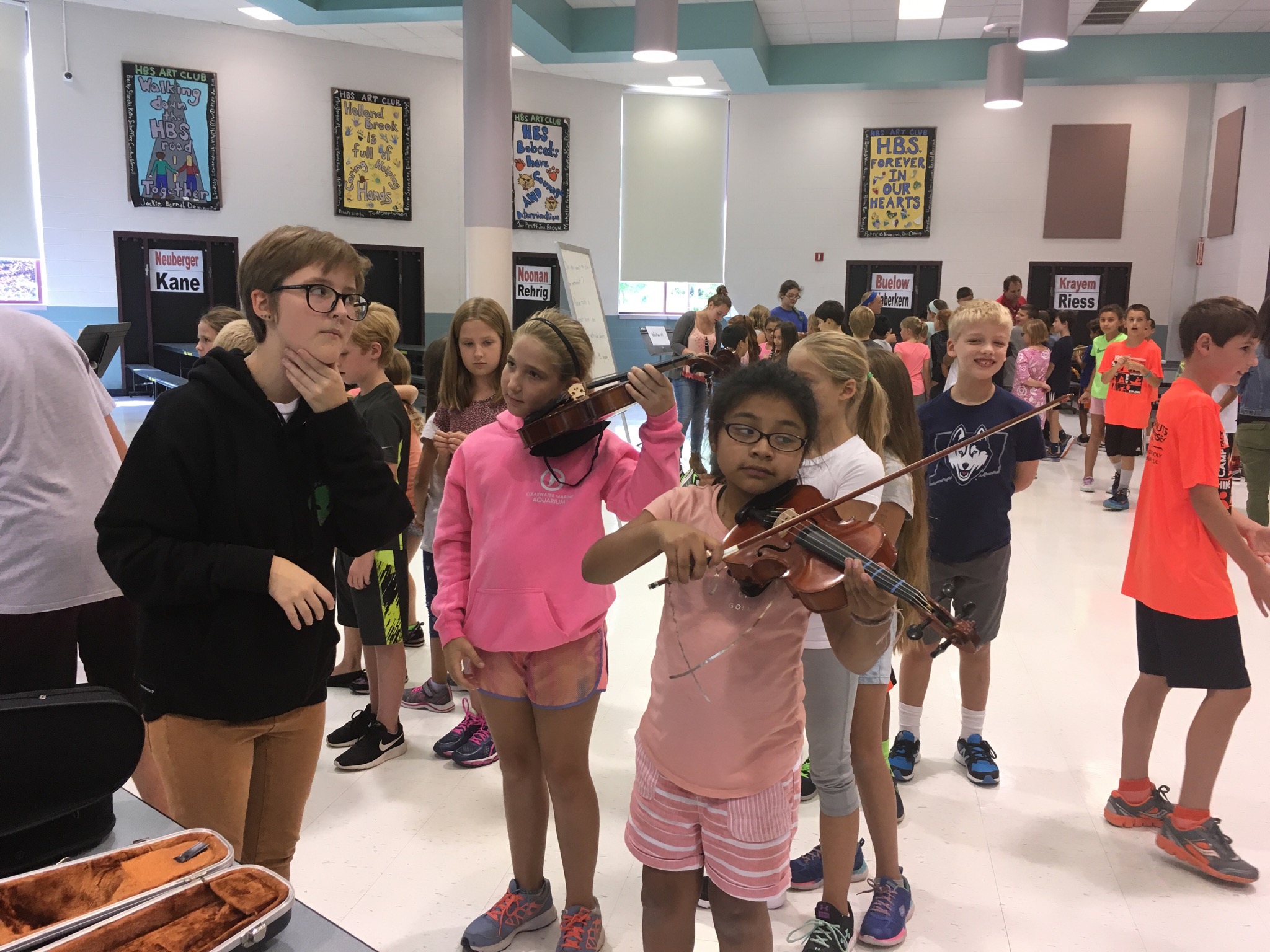 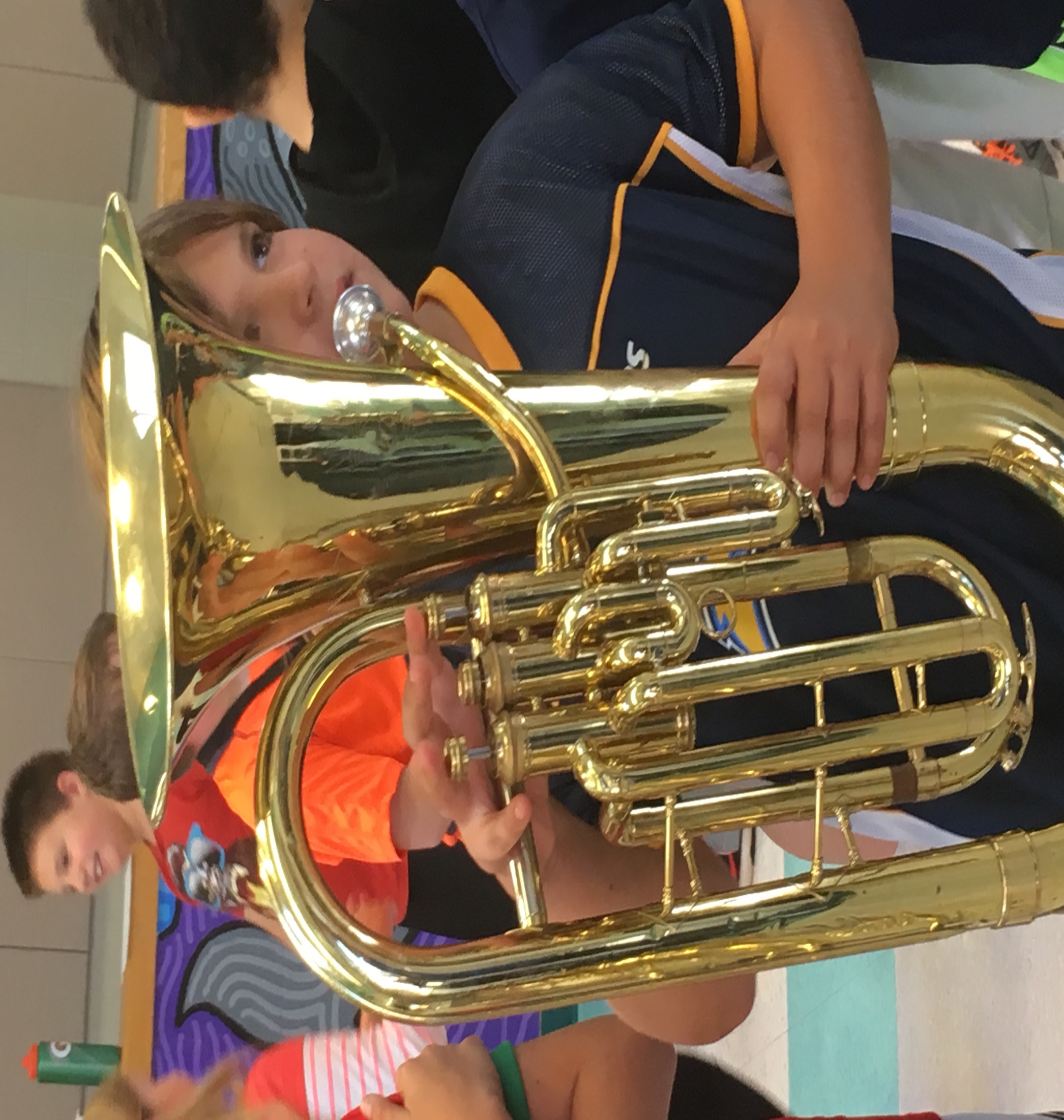 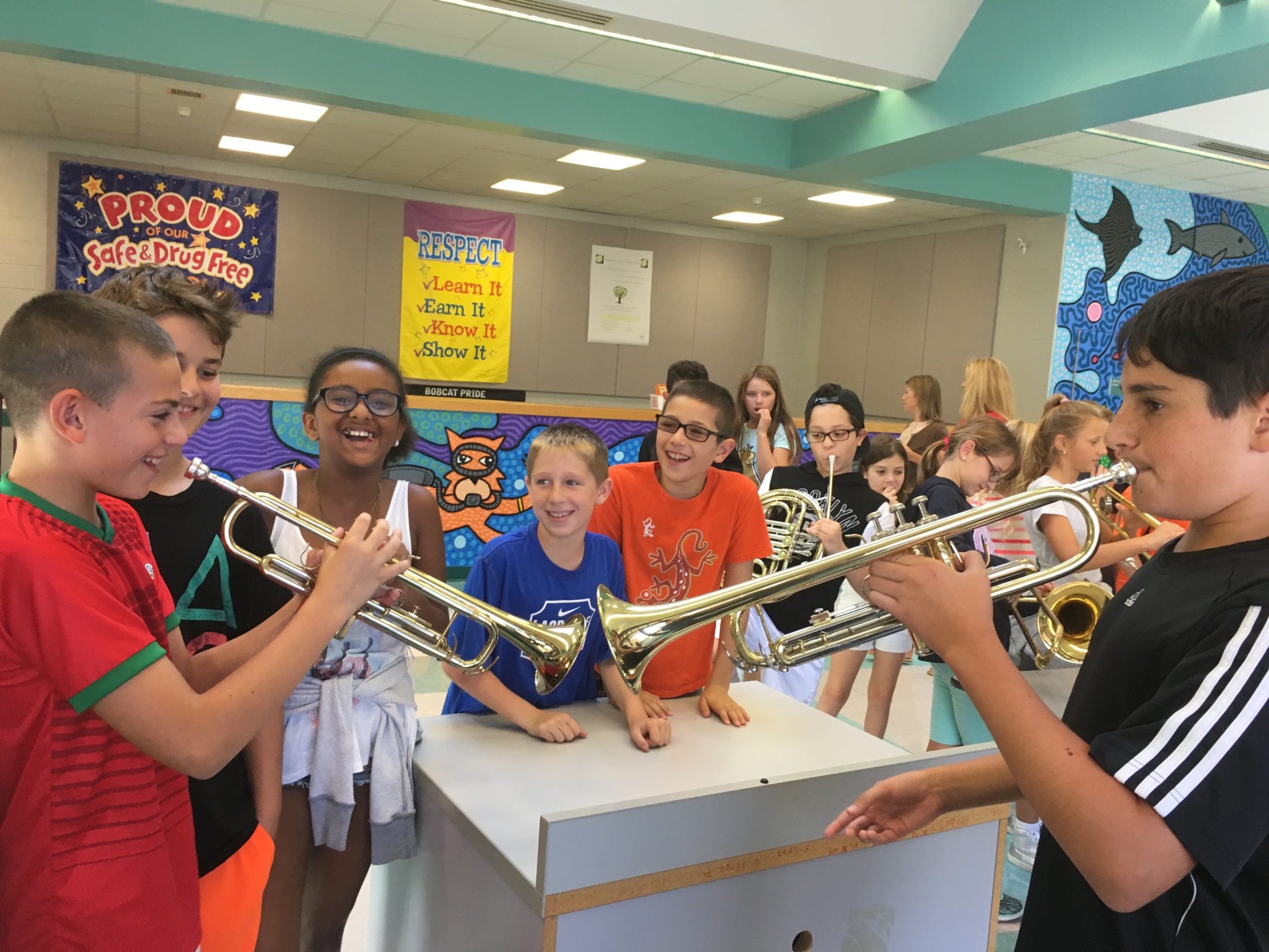 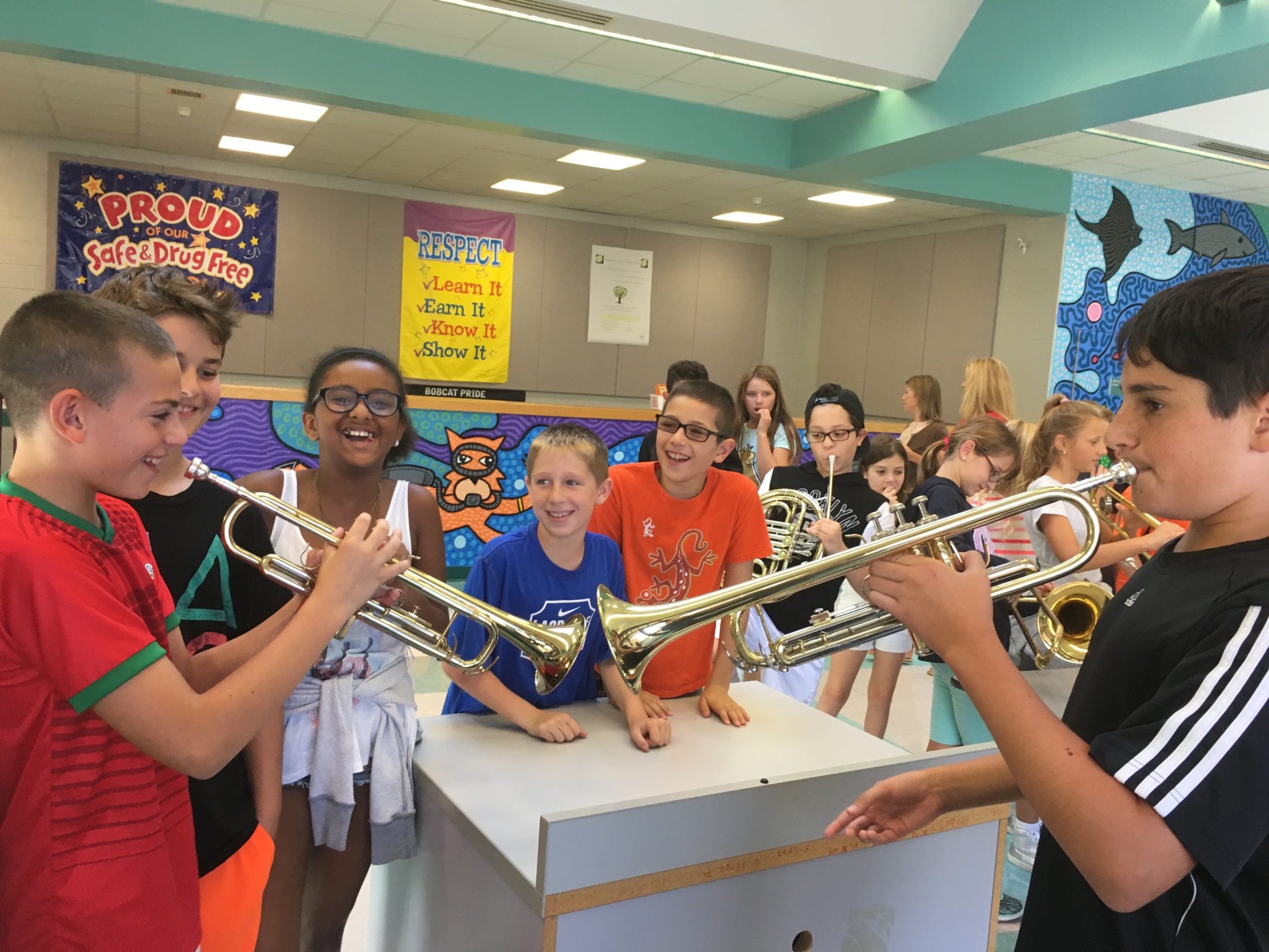 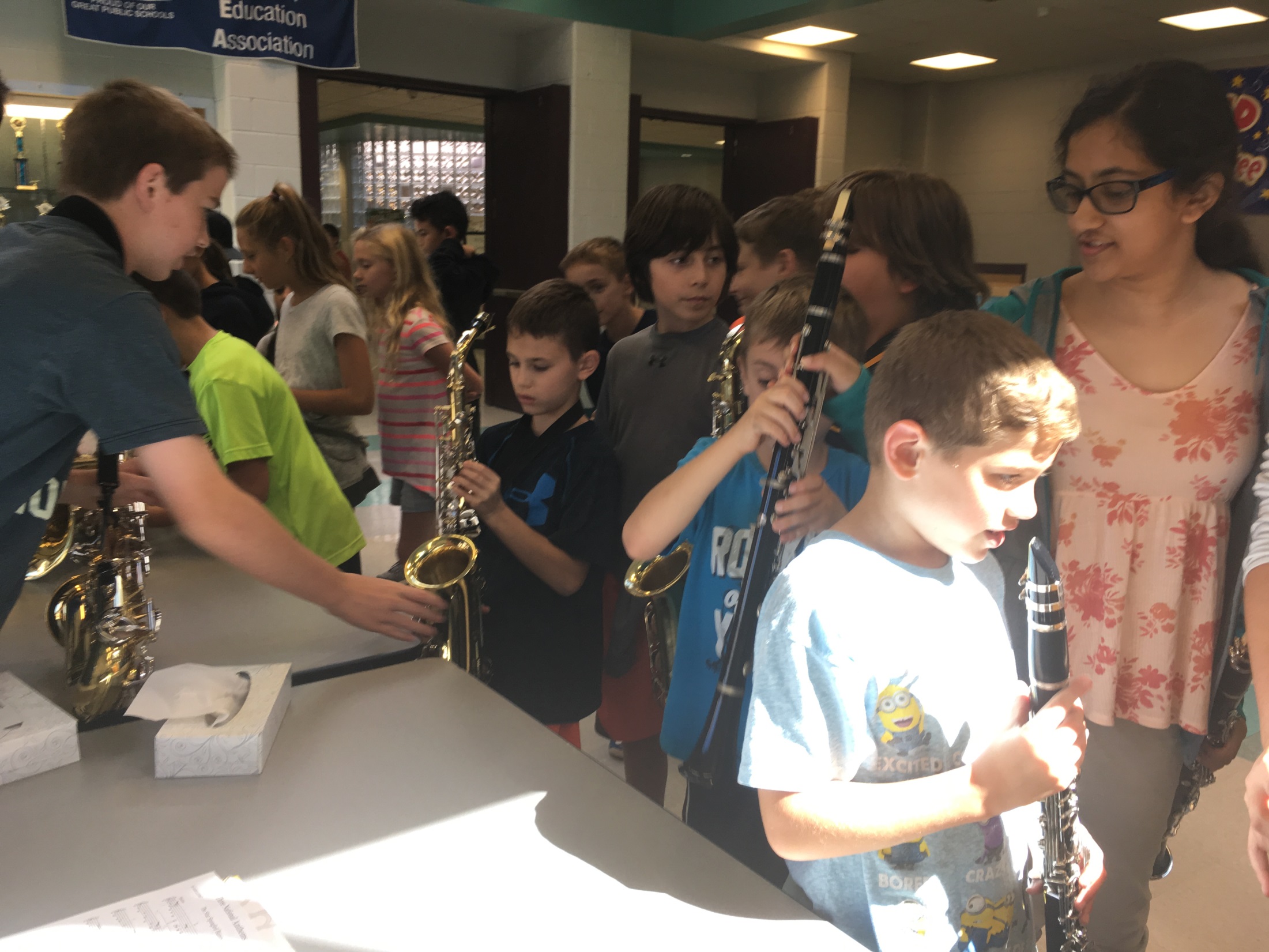 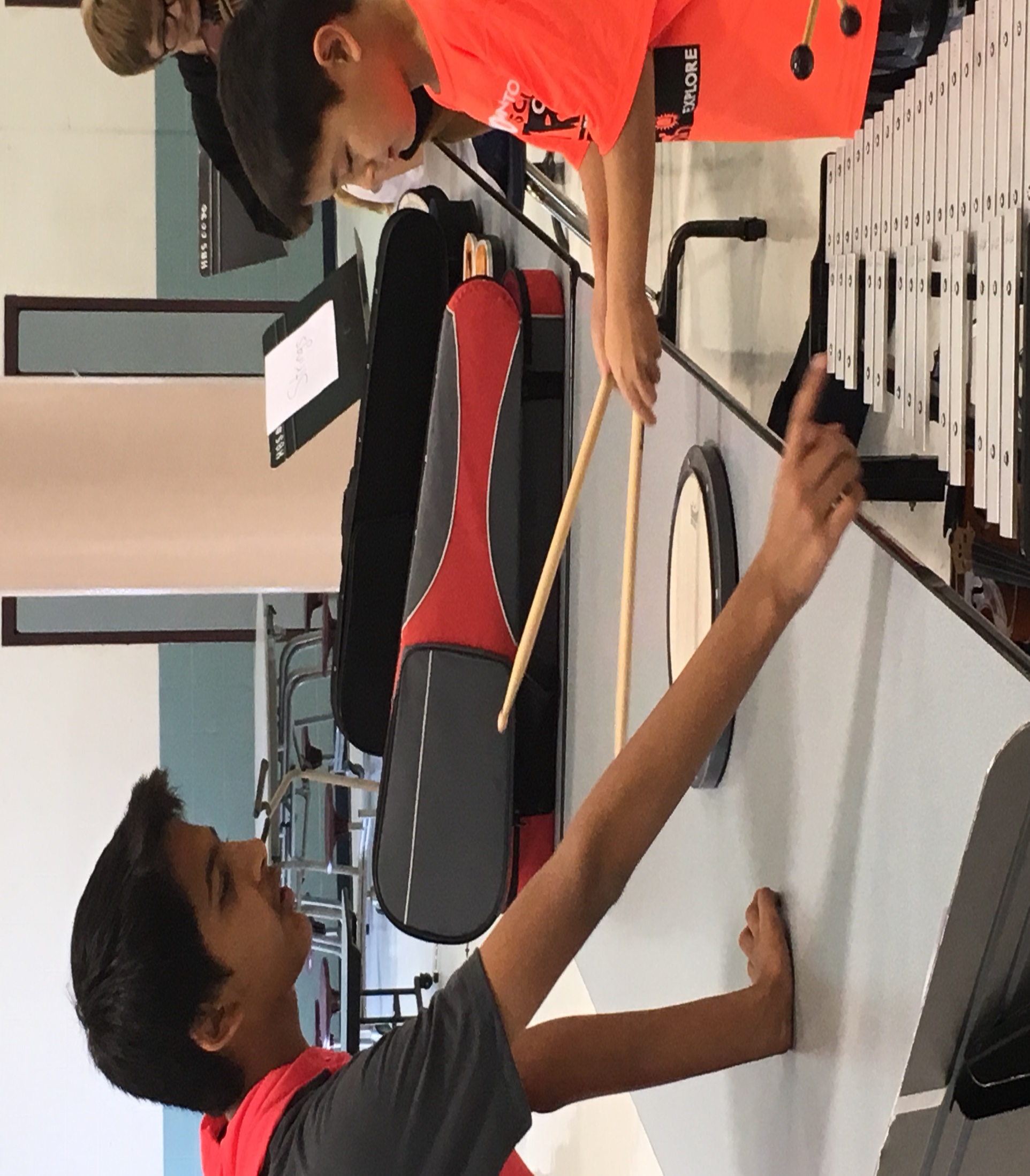 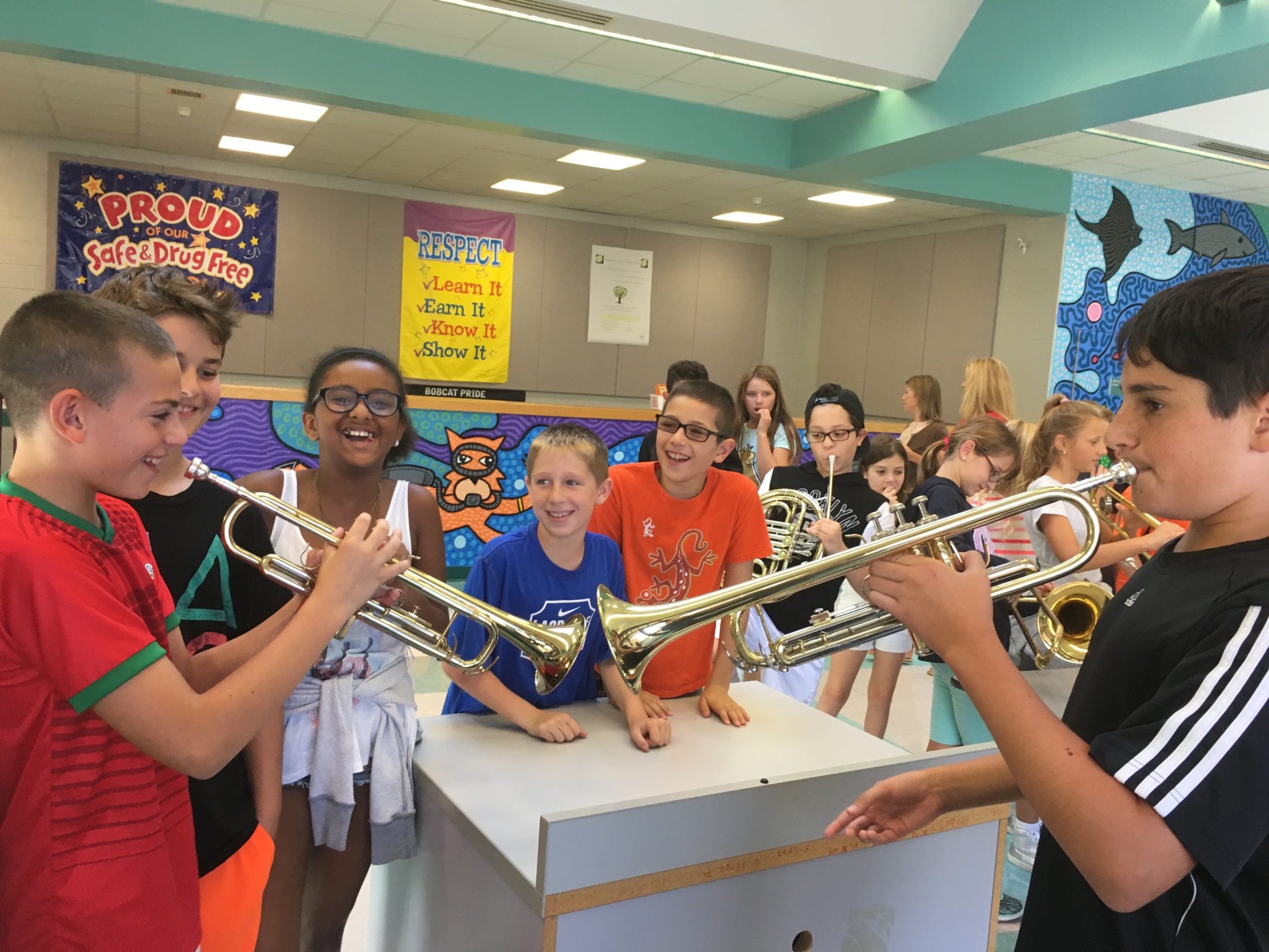 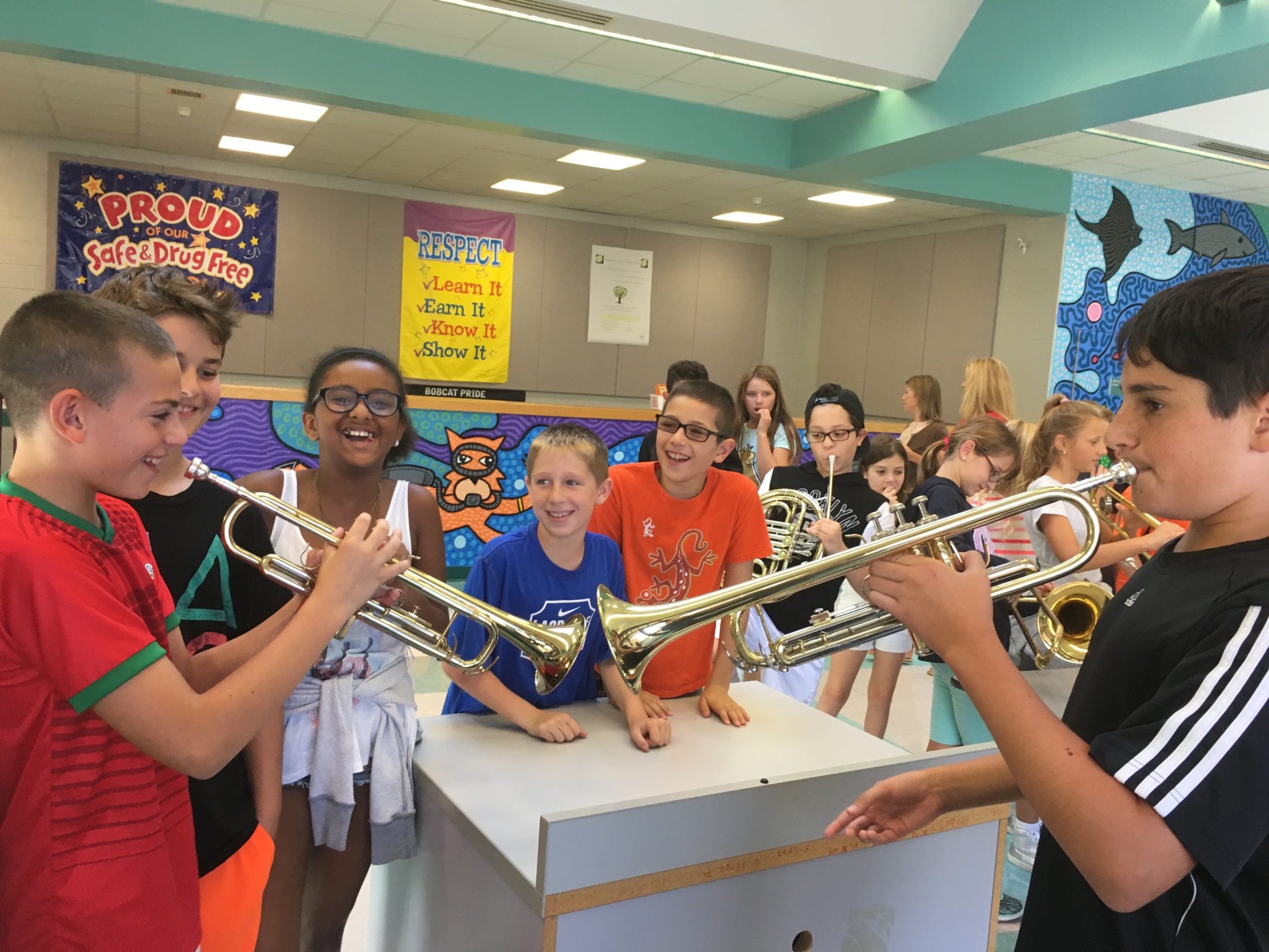 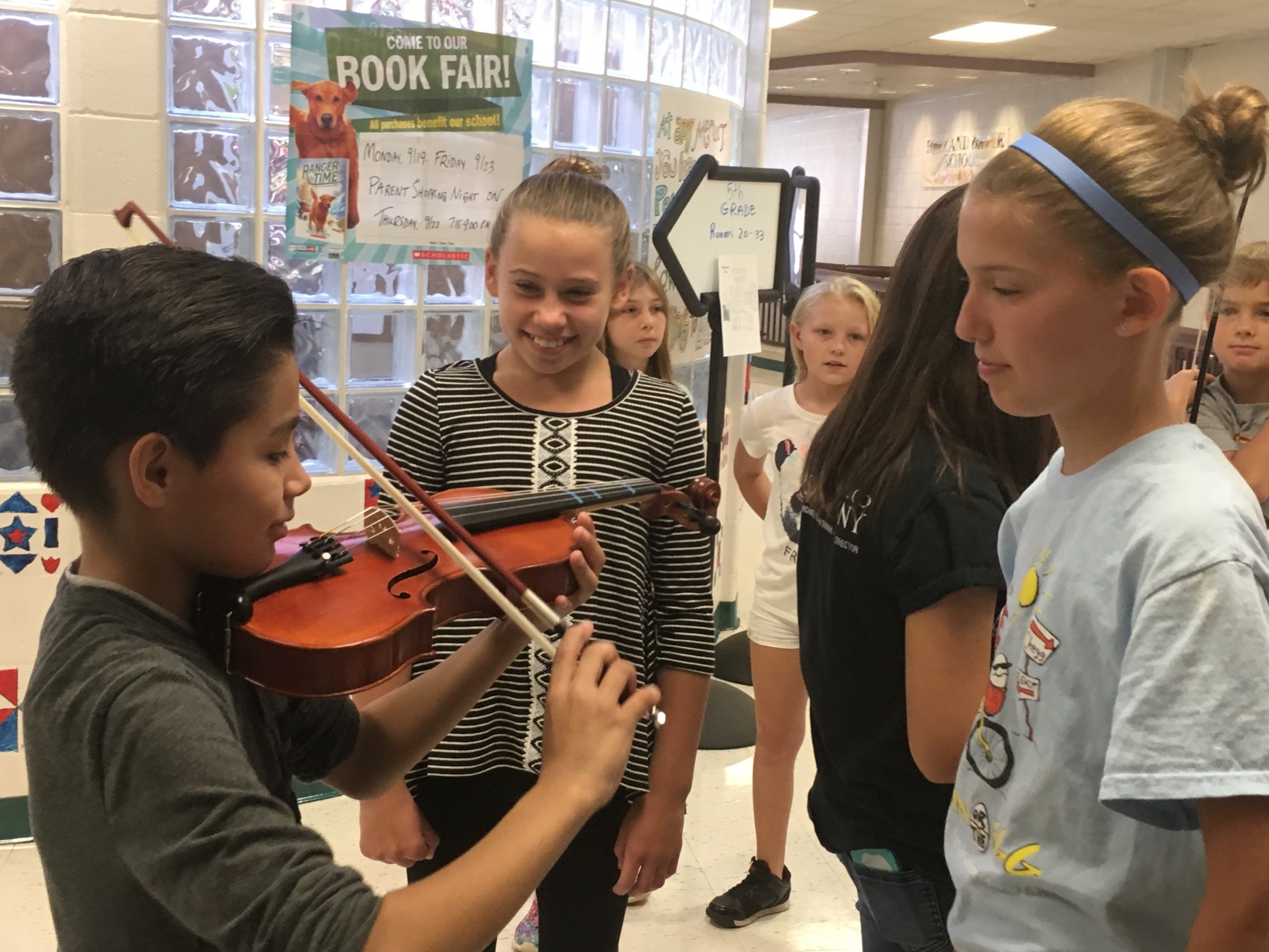 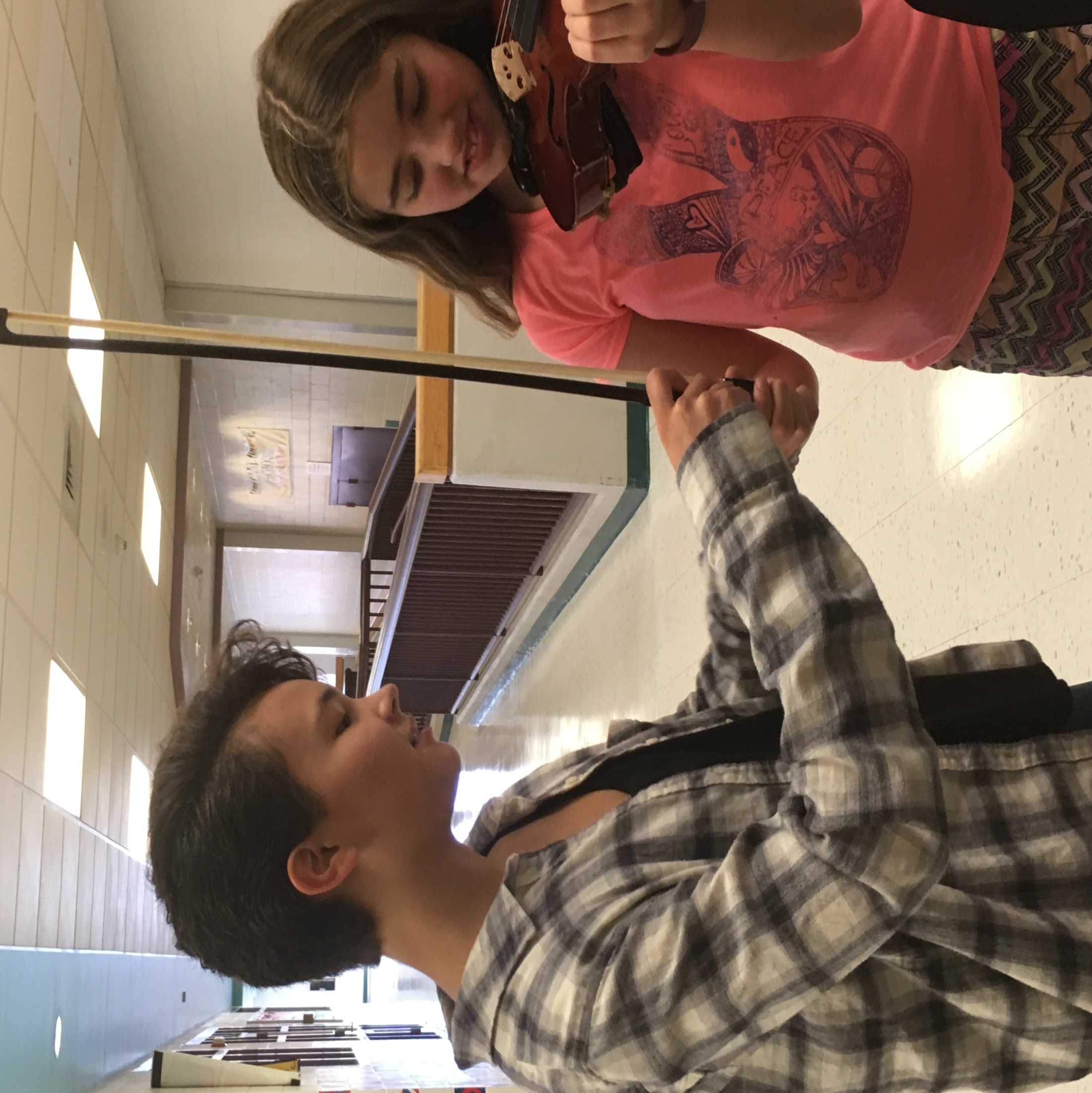 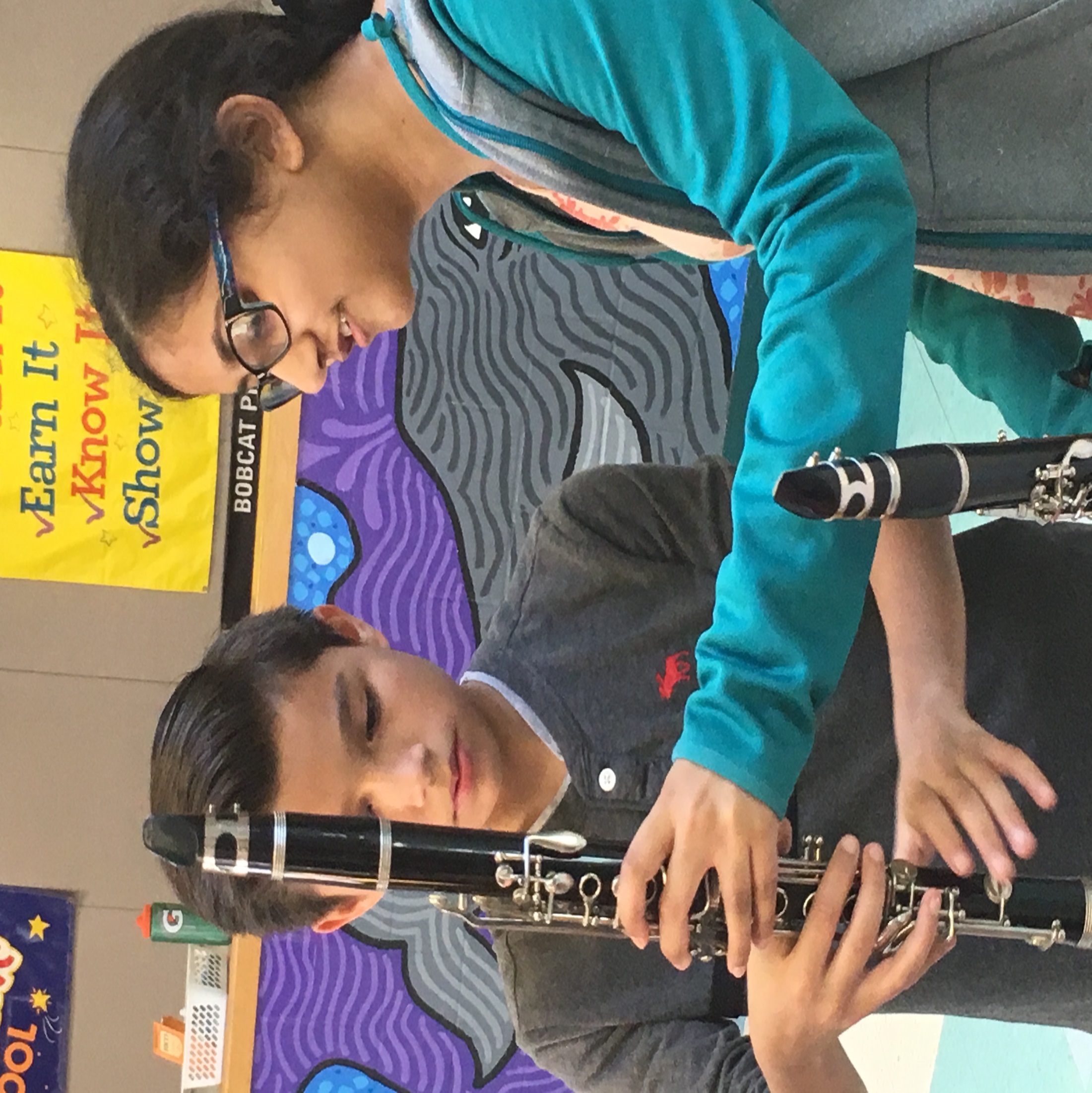 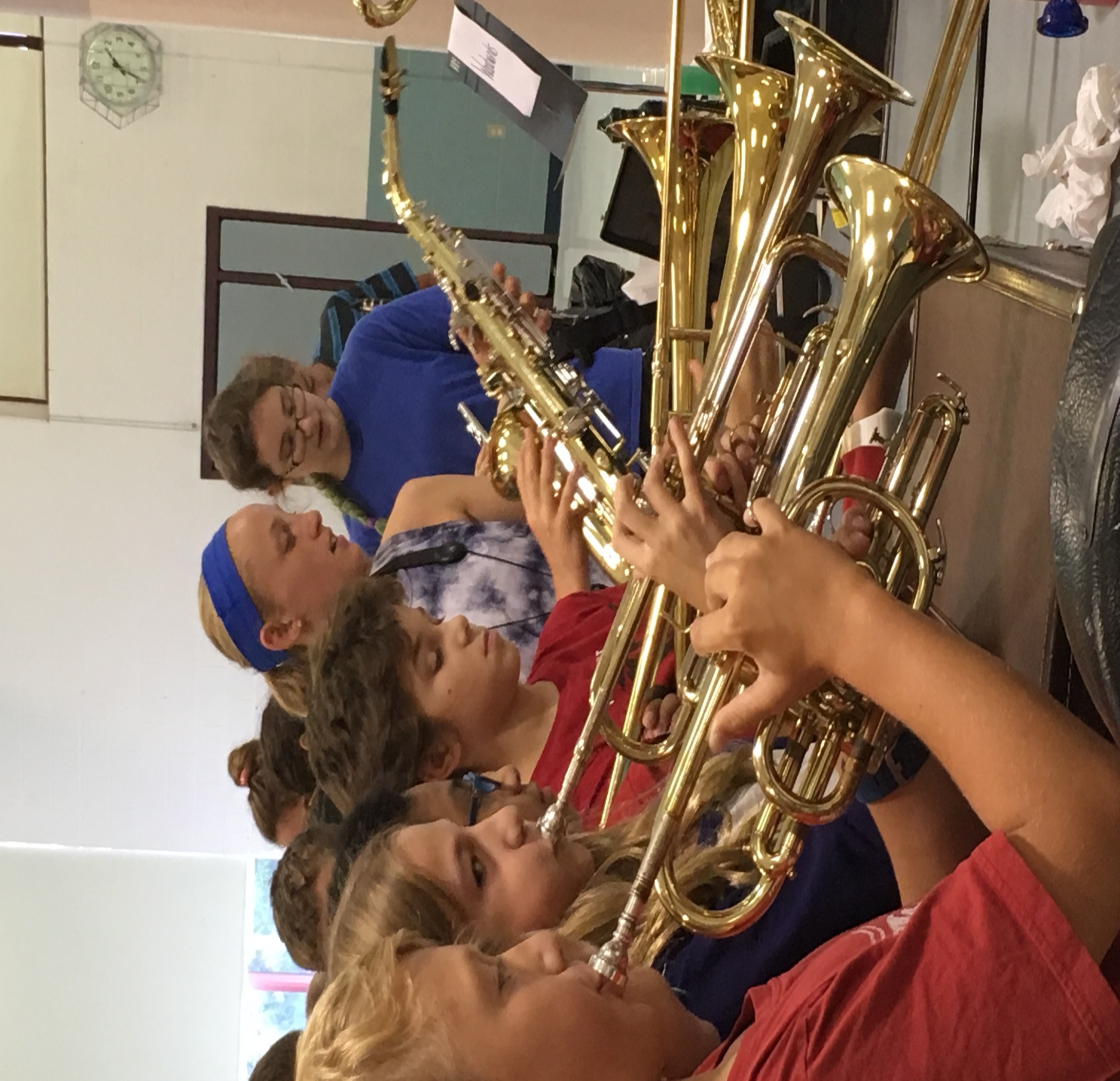 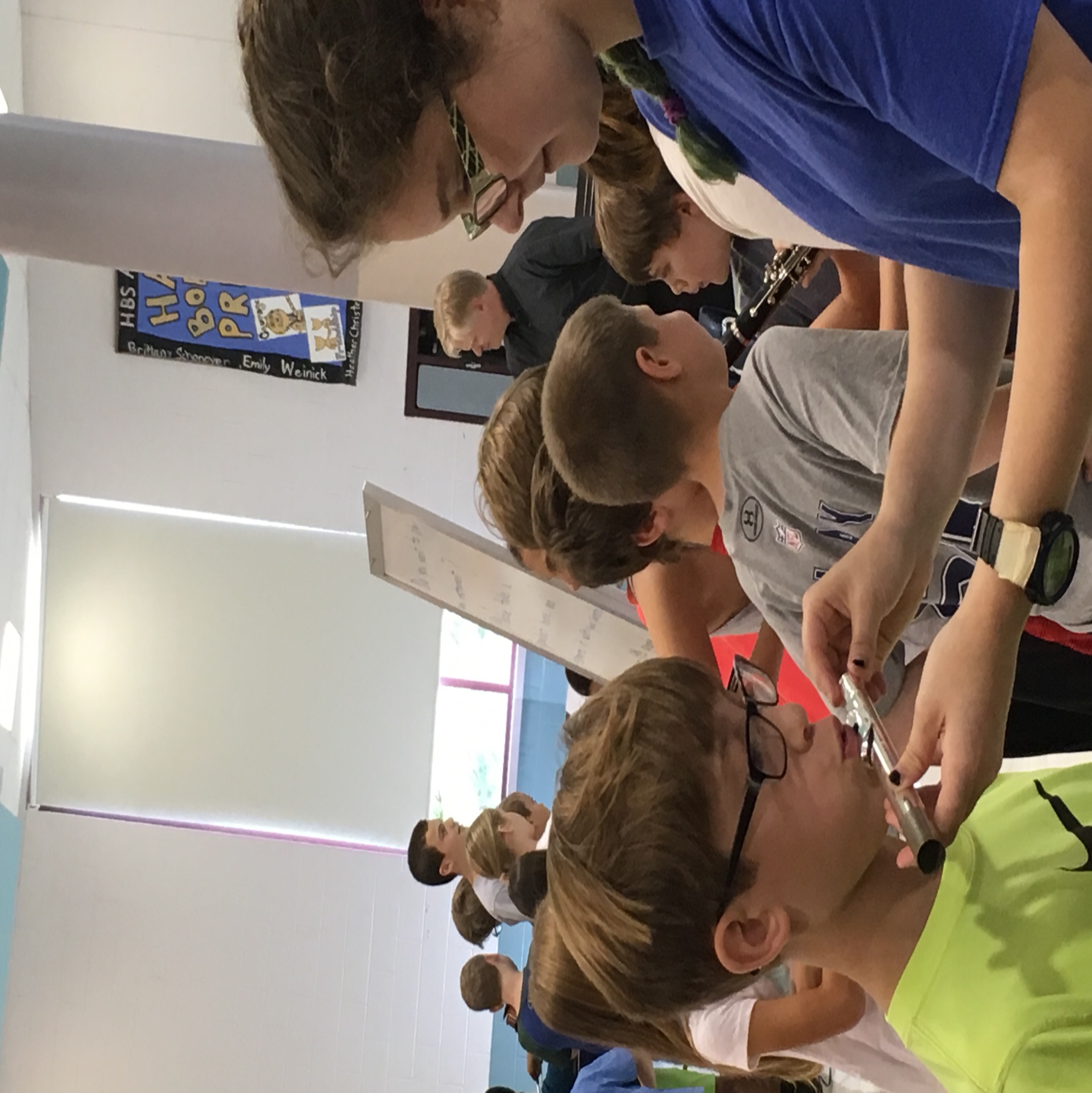 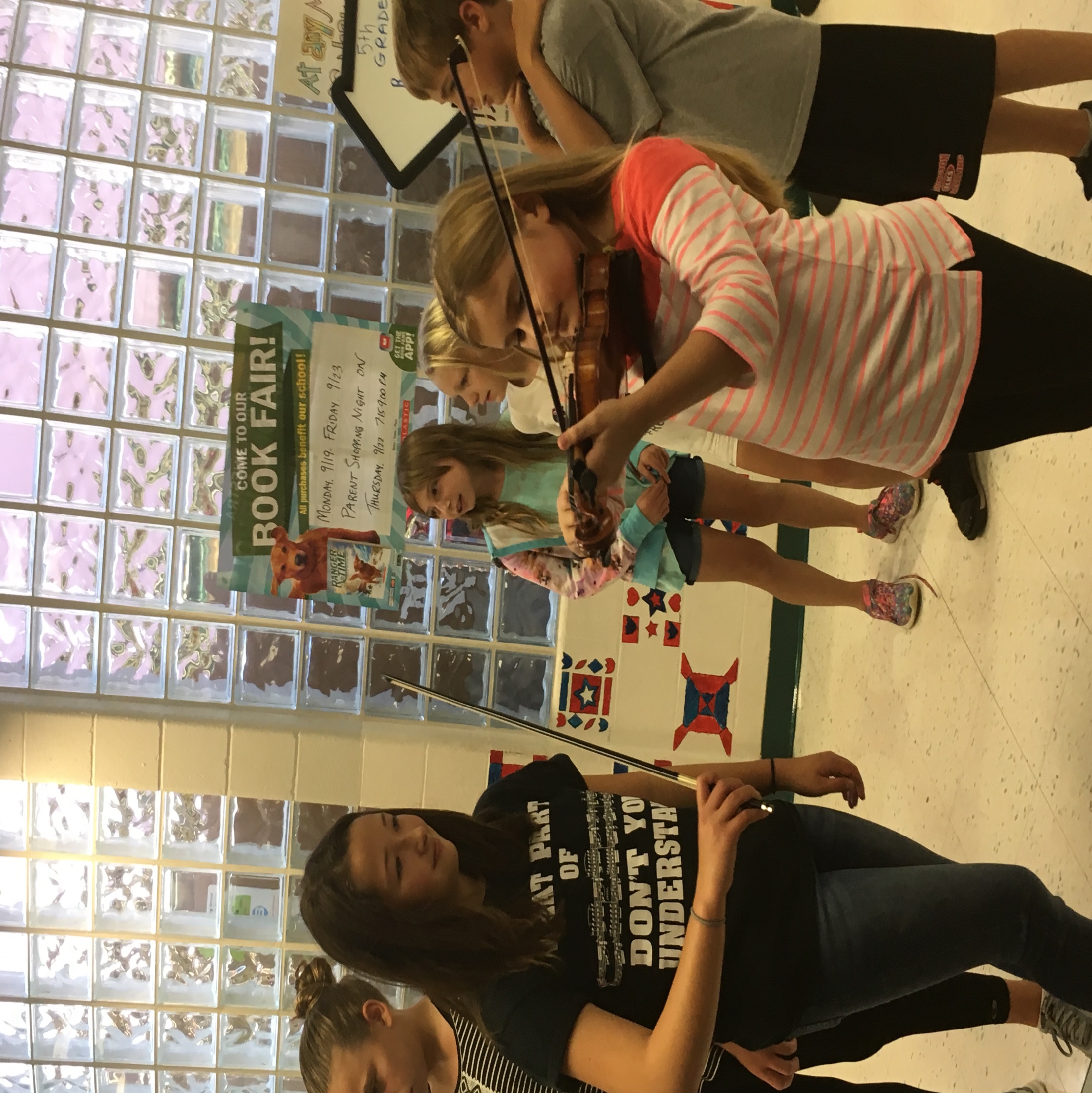 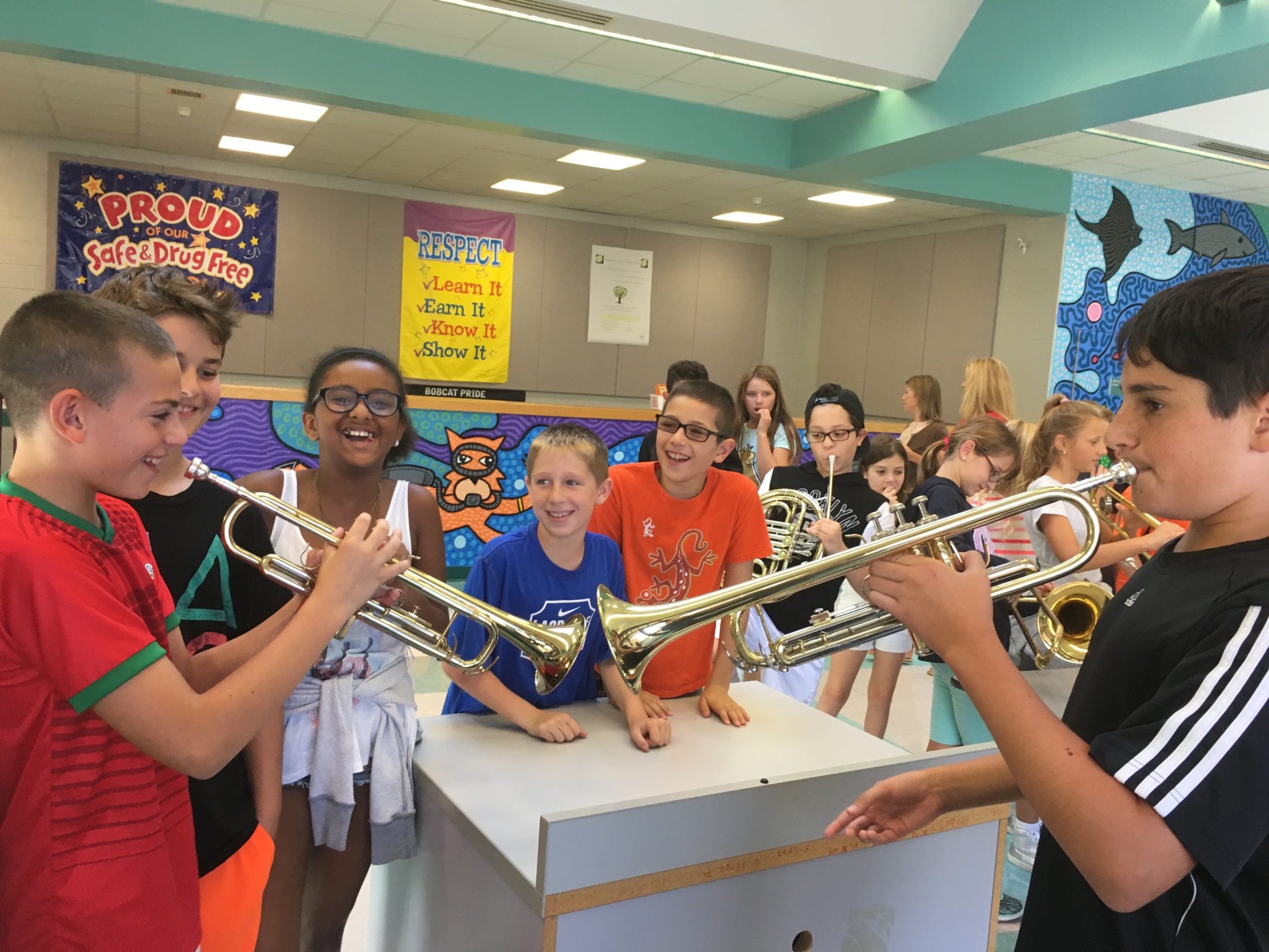 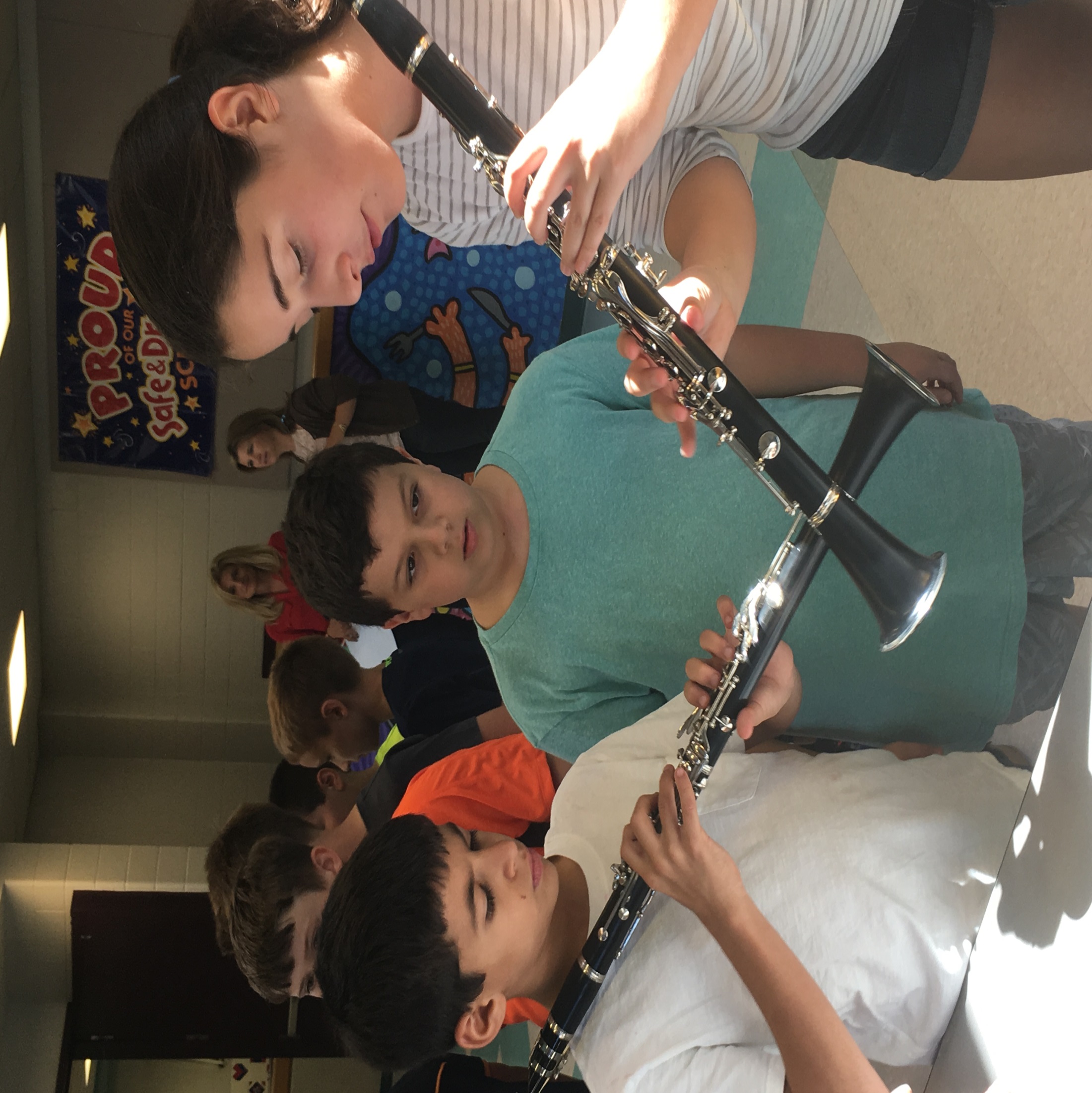 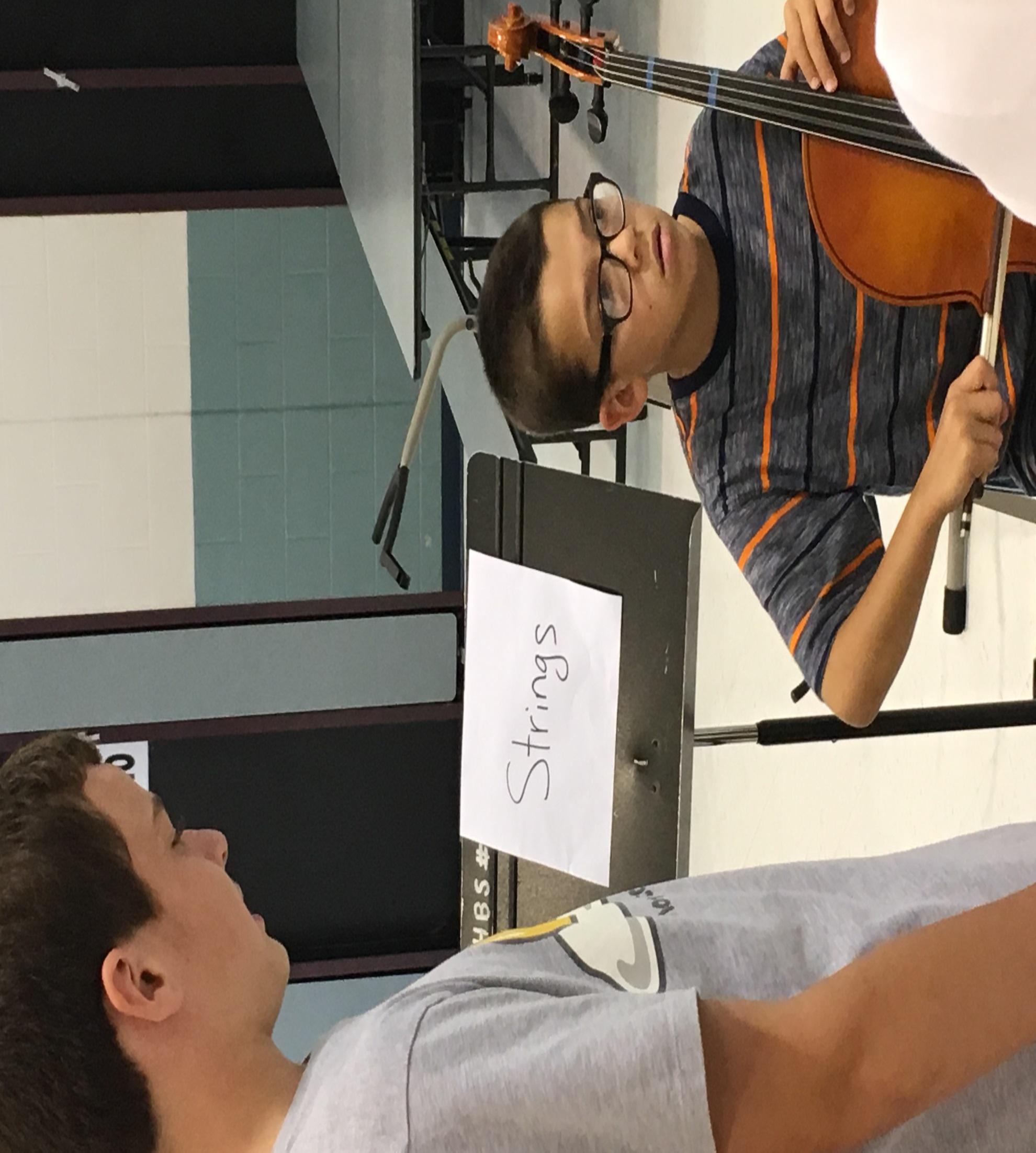 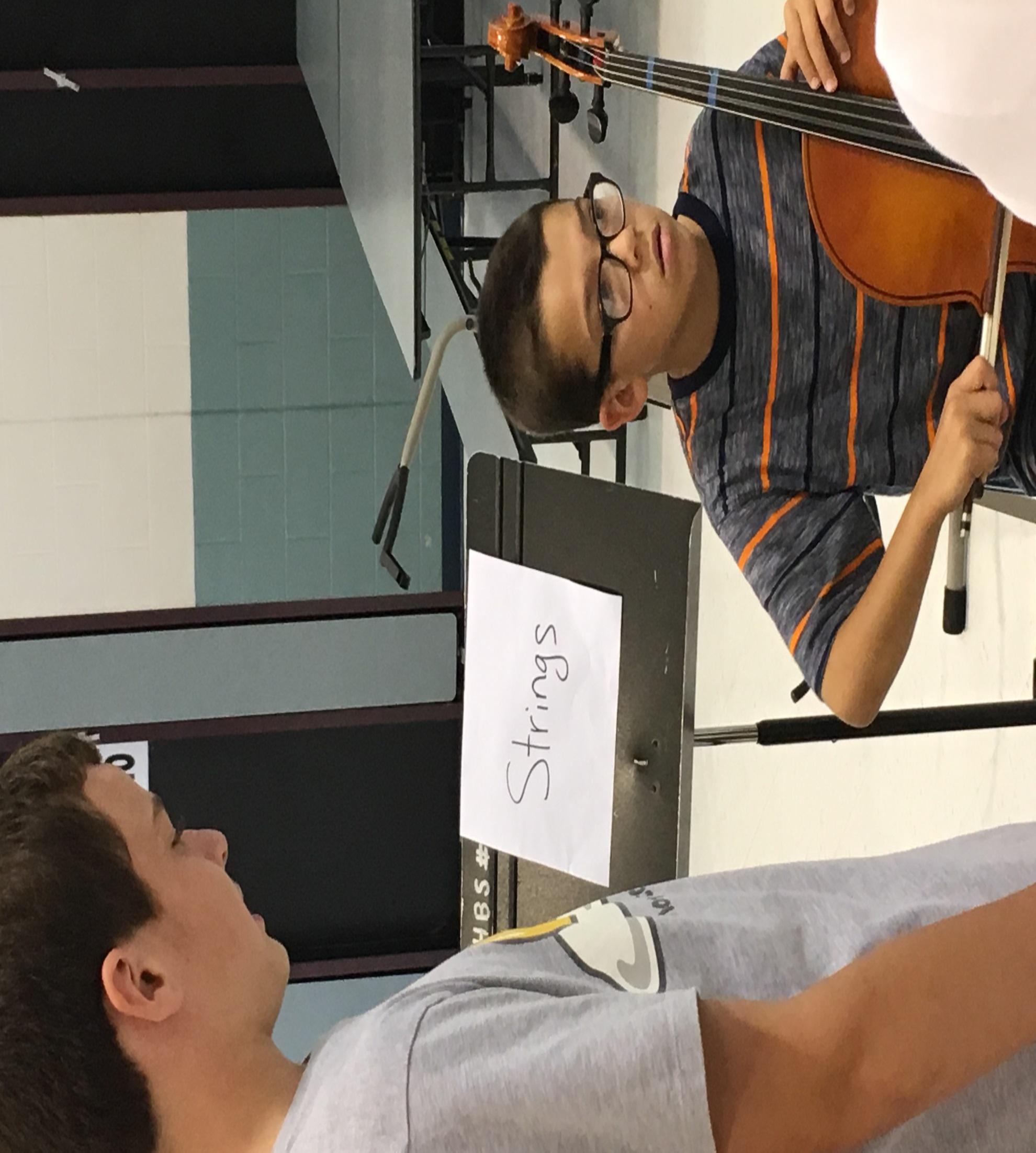 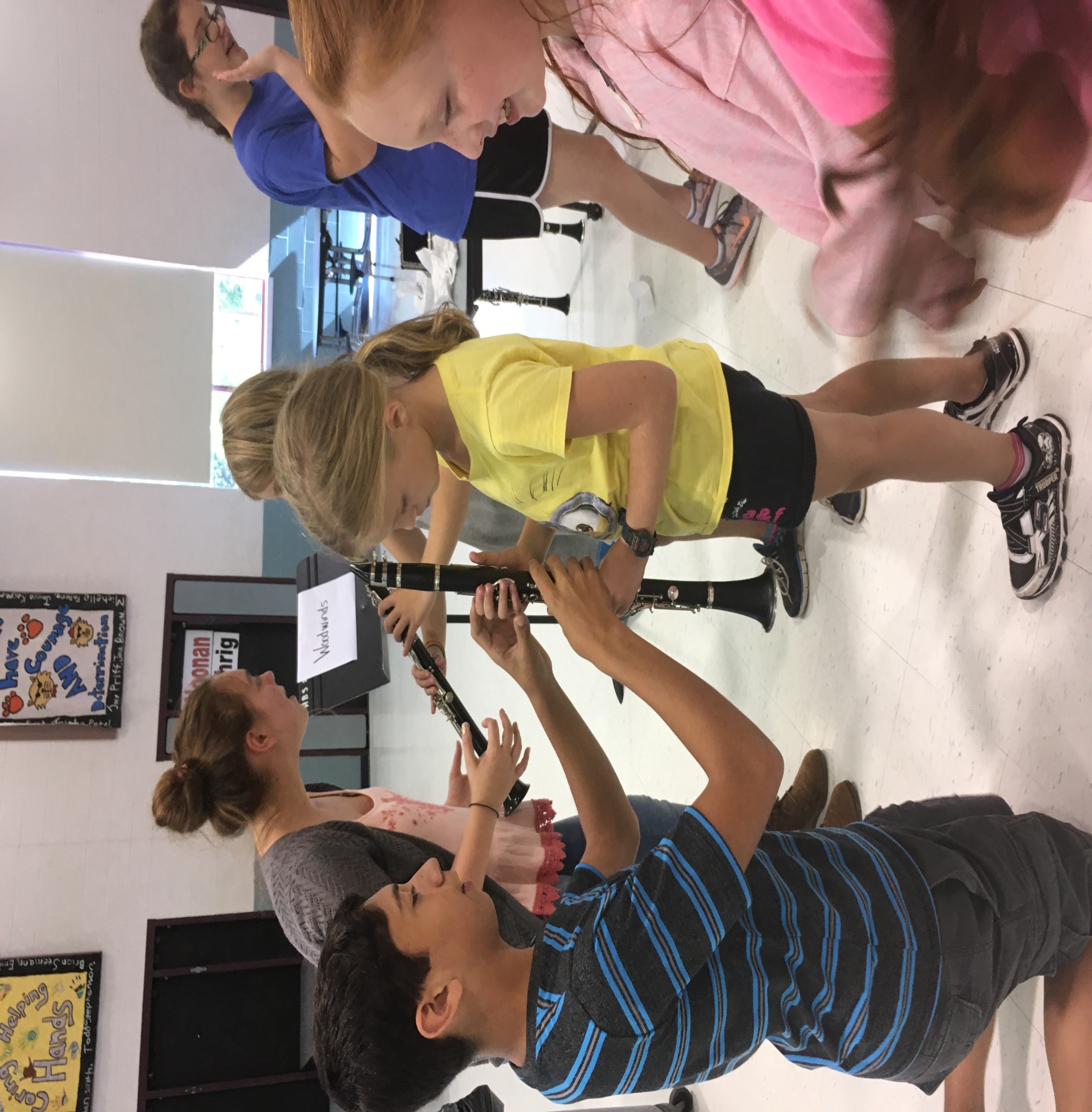 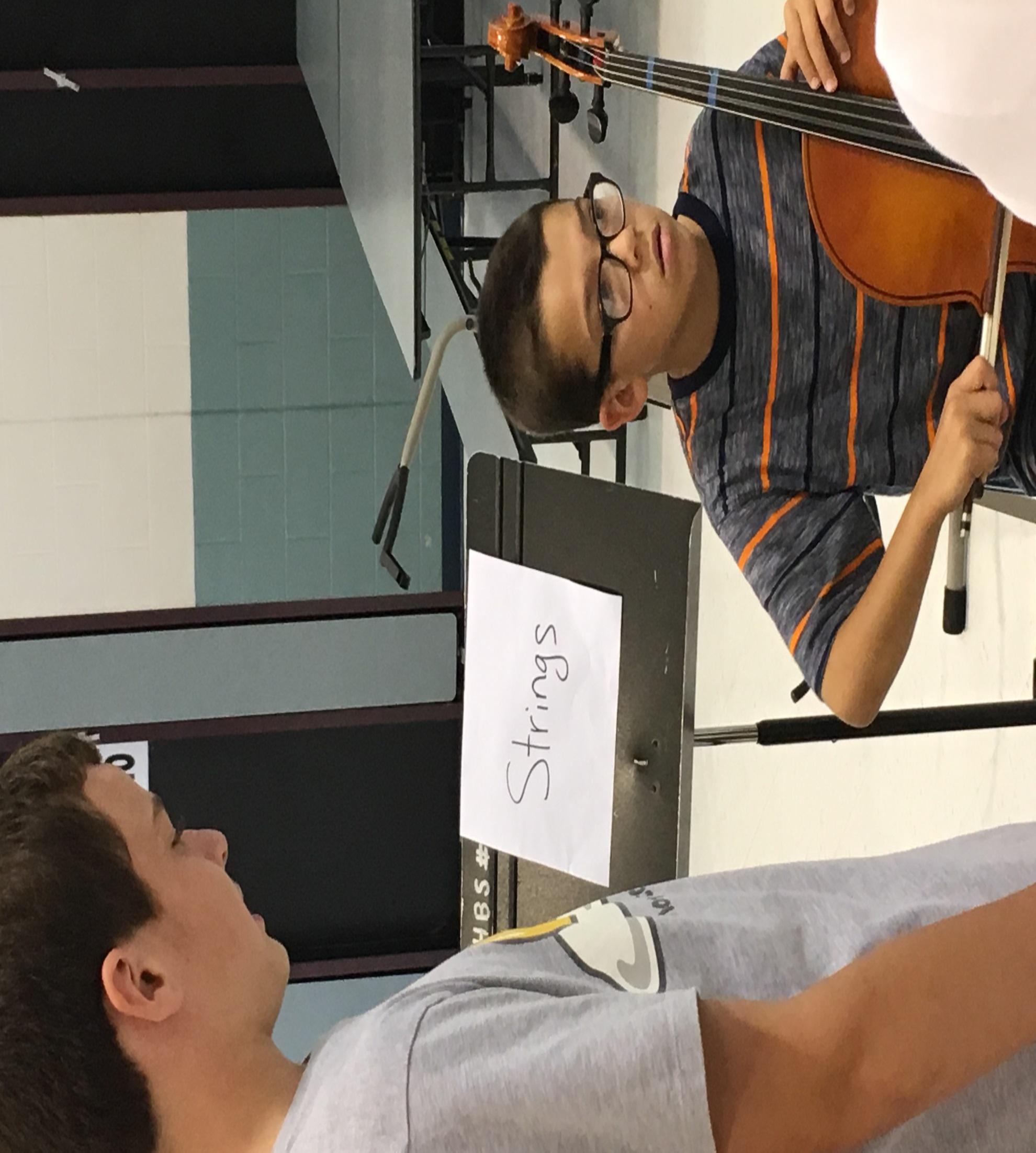 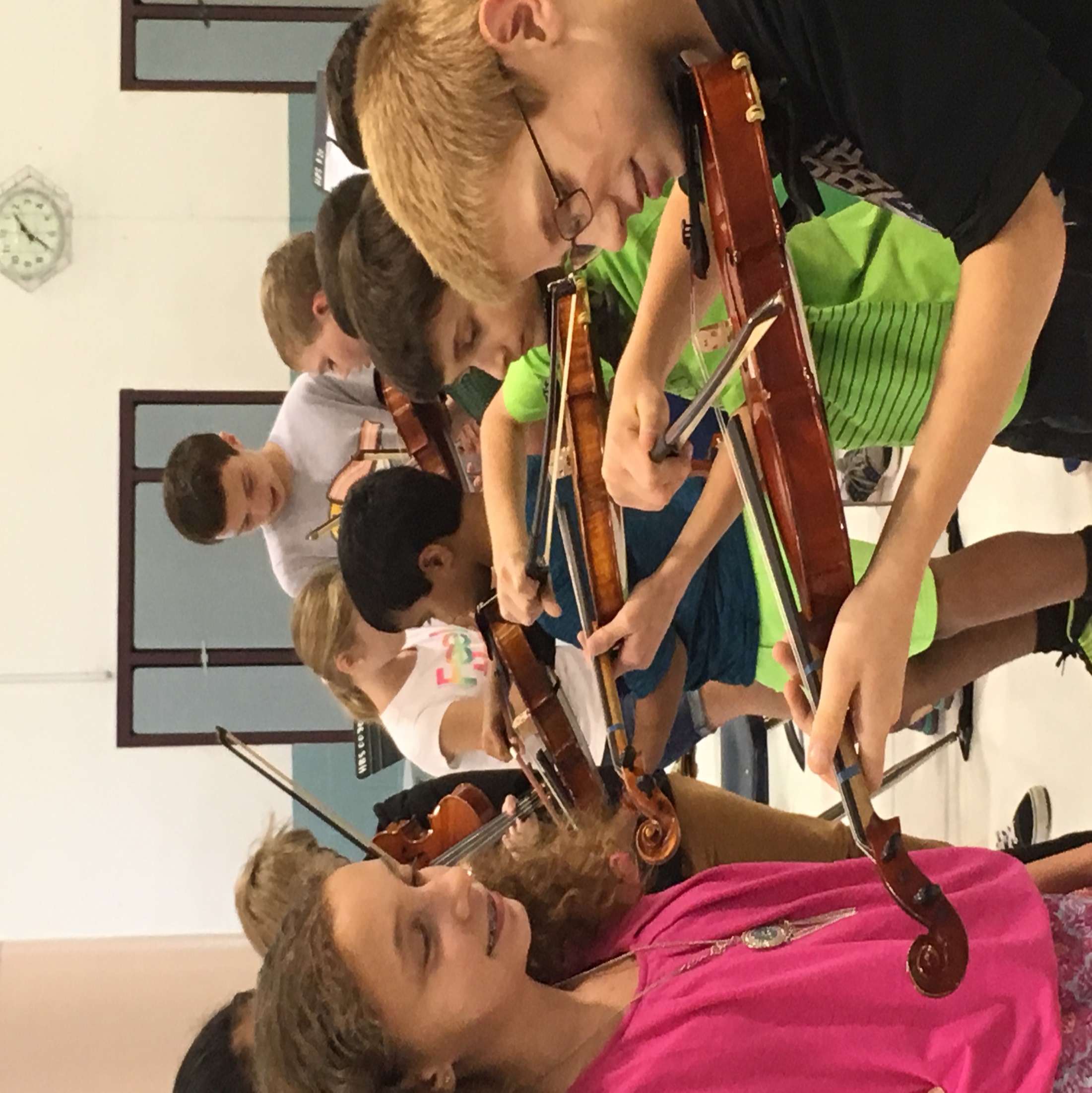 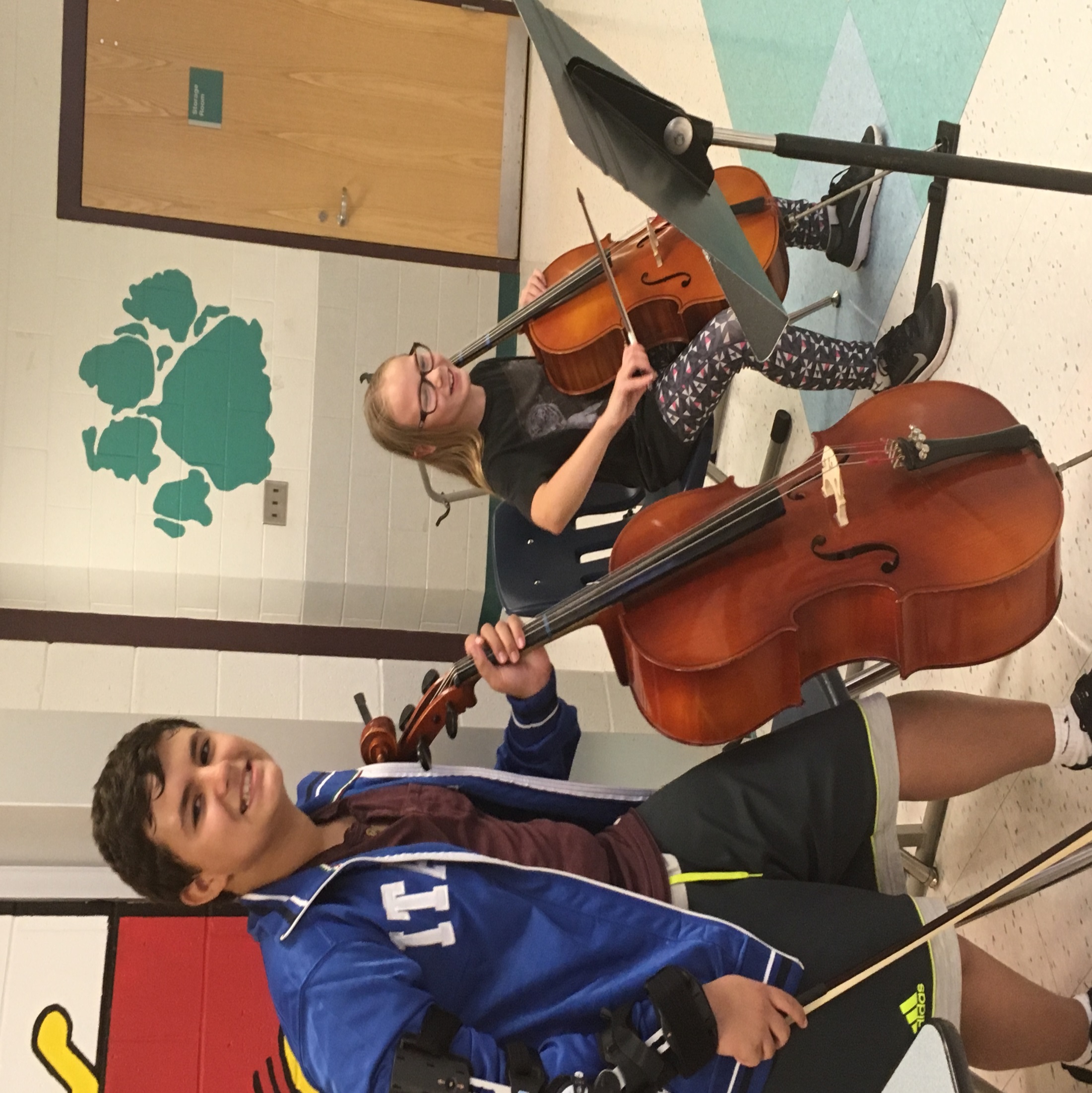 Thank you to the RMS student musicians that helped make the 
Holland Brook School Instrumental Petting Zoo so successful!
Eliza Rothenberger Mya Corby Allen LaTournous Katie Loew Jimmy Benson Adi ShuklaJoey Farrell Michelle Engler Jasneen MeghadriMorgan Owen
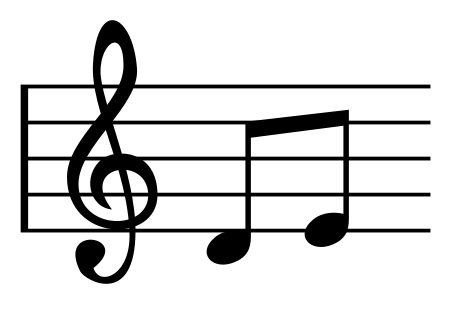 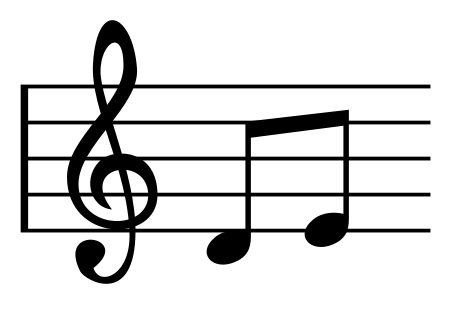 Lauren Mulligan
Vineela Ravilla
Bella Critelli
Aiden Francfort
Brady Quintard
Annabelle Hinks
Jordan Altom
Leah Davitt
Marcello Silva
Lauren Sherman